DIPLOMADO ODONTOLOGIA PEDIATRICA

LABIO Y PALADAR HENDIDO
PRIMER CONTACTO AL MEDIO ODONTOLOGICO


Odontopediatra Miriam Montiel Castillo
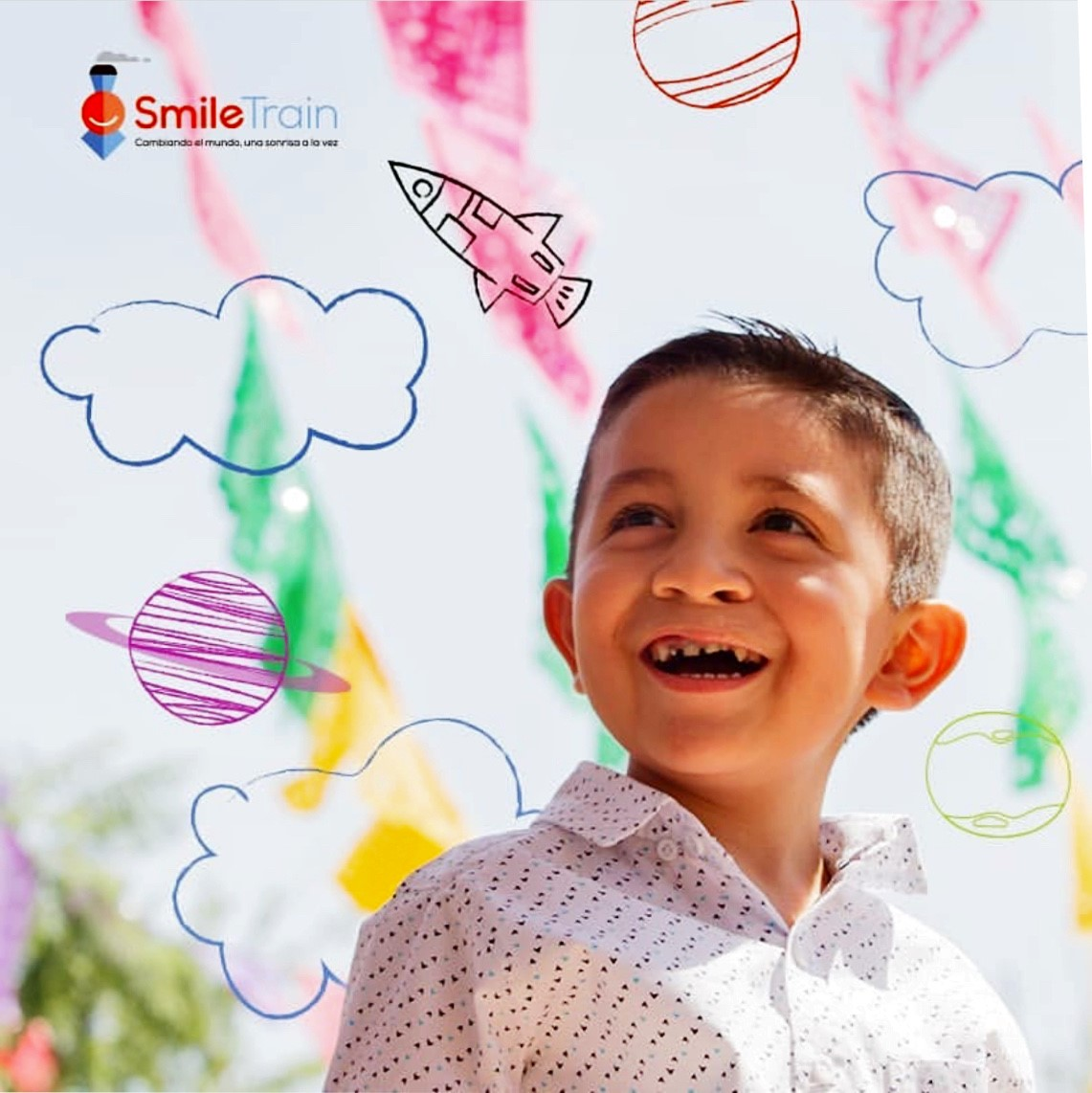 CÓMO PODEMOS AYUDARLOS?
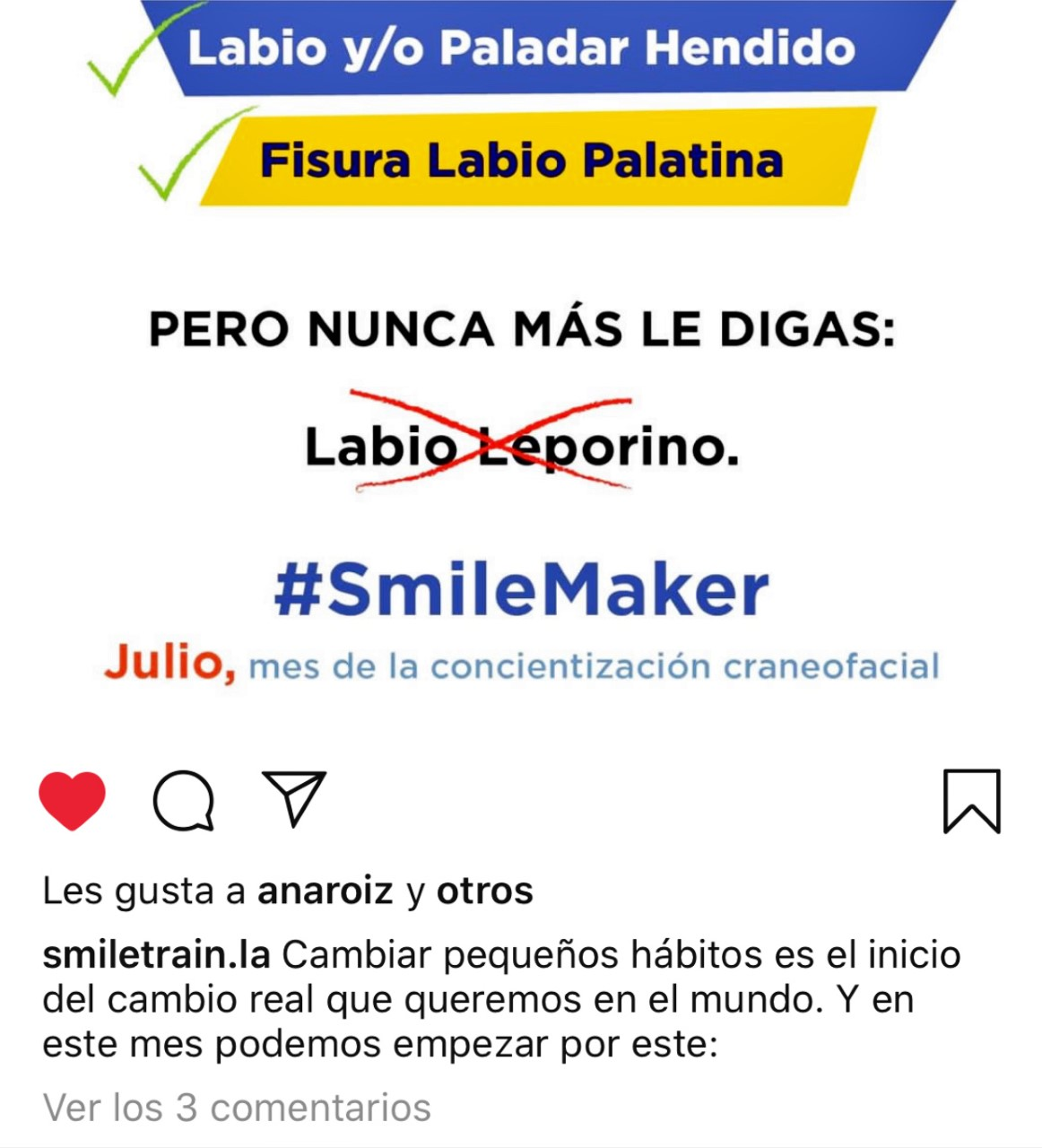 MARCO TEORICO
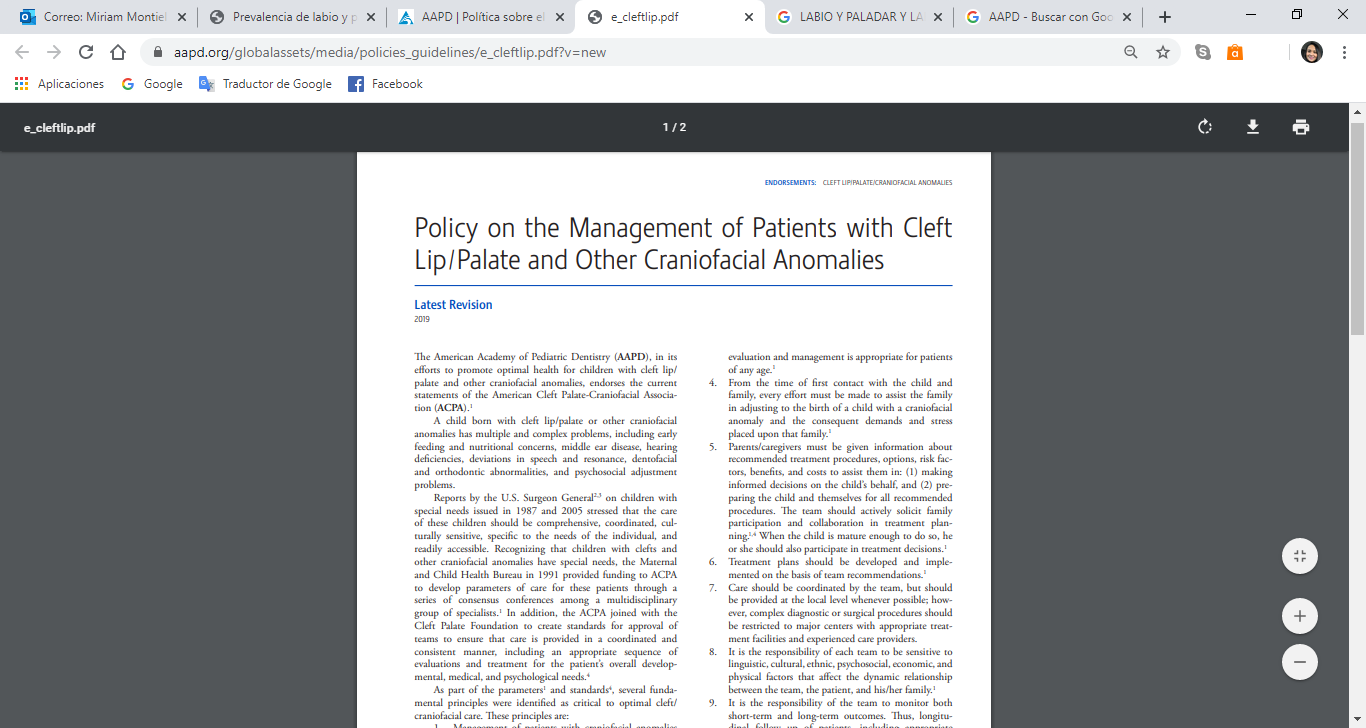 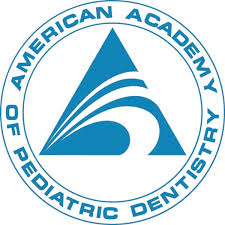 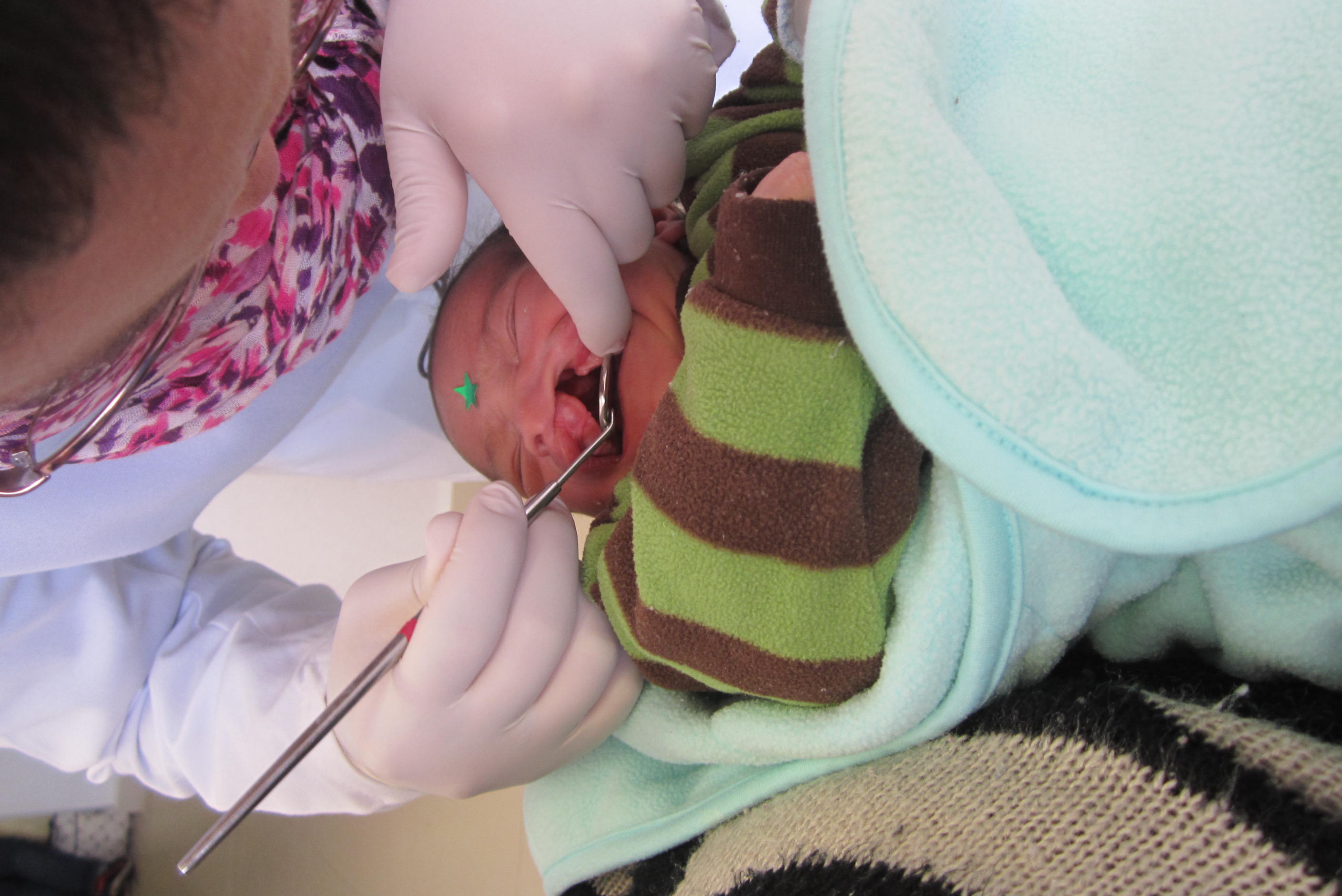 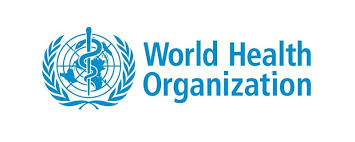 MARCO TEORICO
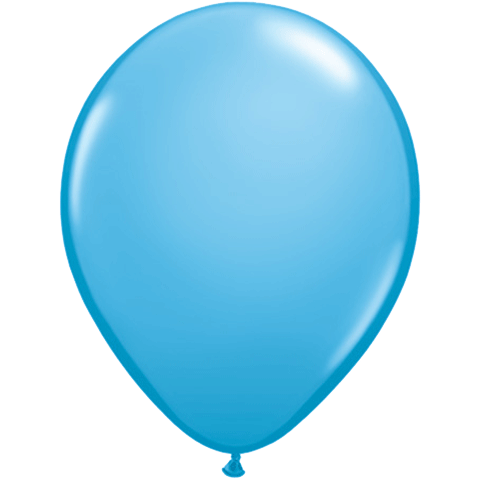 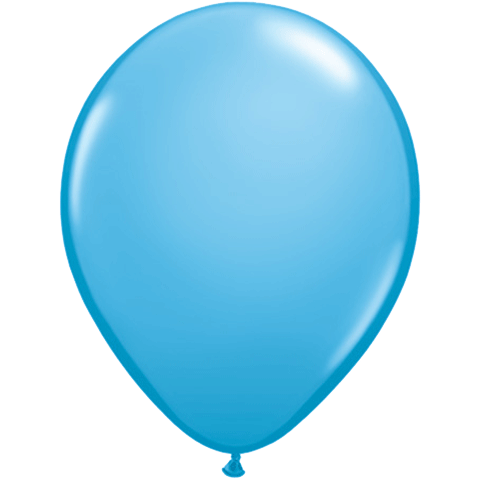 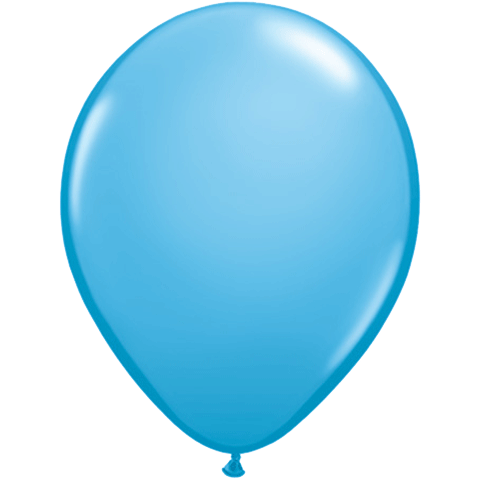 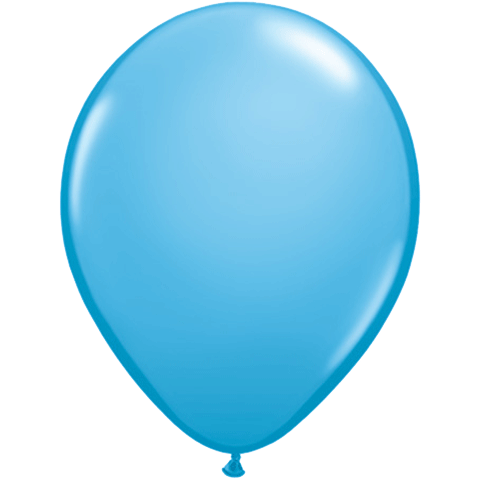 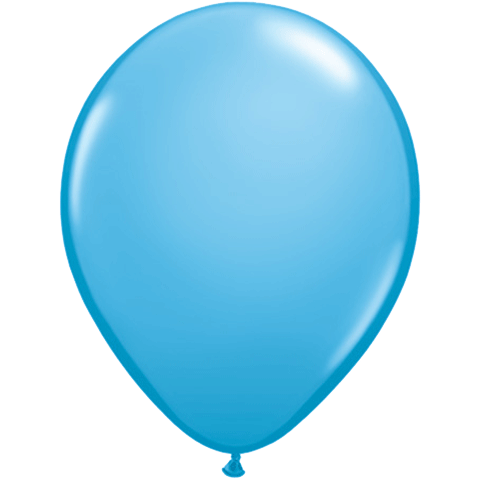 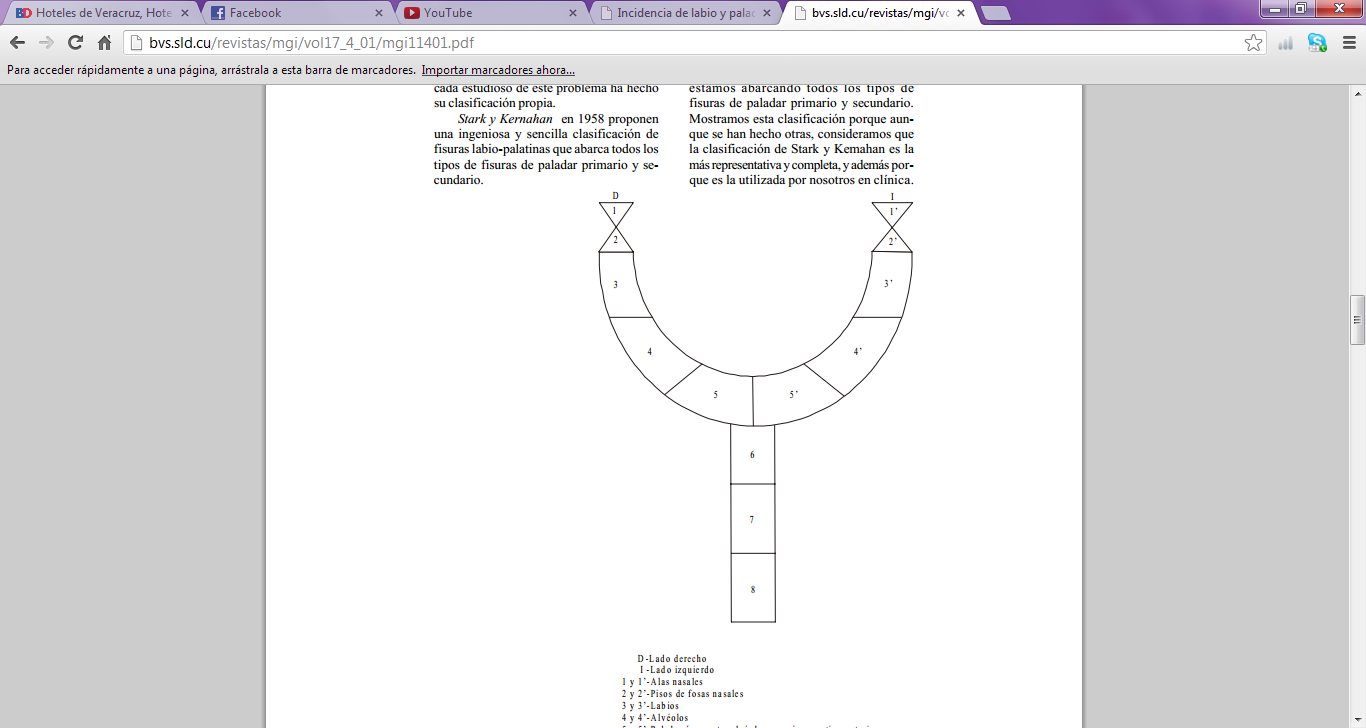 25% malformaciones asociadas
Malformación
Congénito 15%
Mayor prevalencia hombres
Stark Kernahan
4ta y 6ta semana
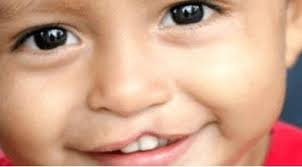 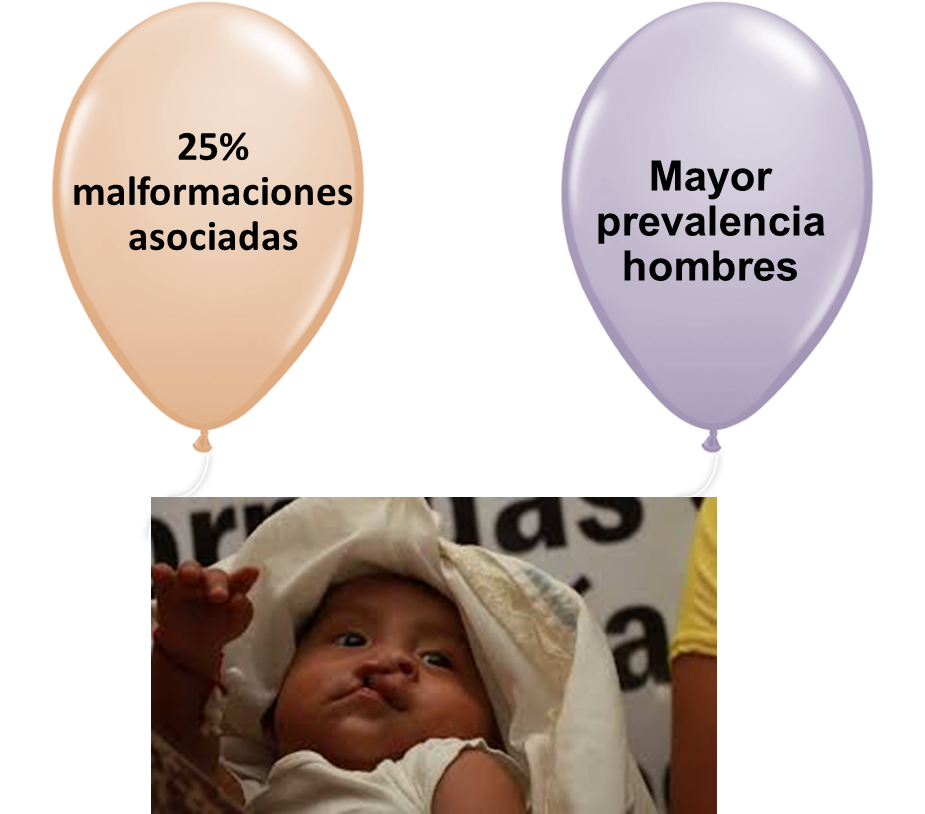 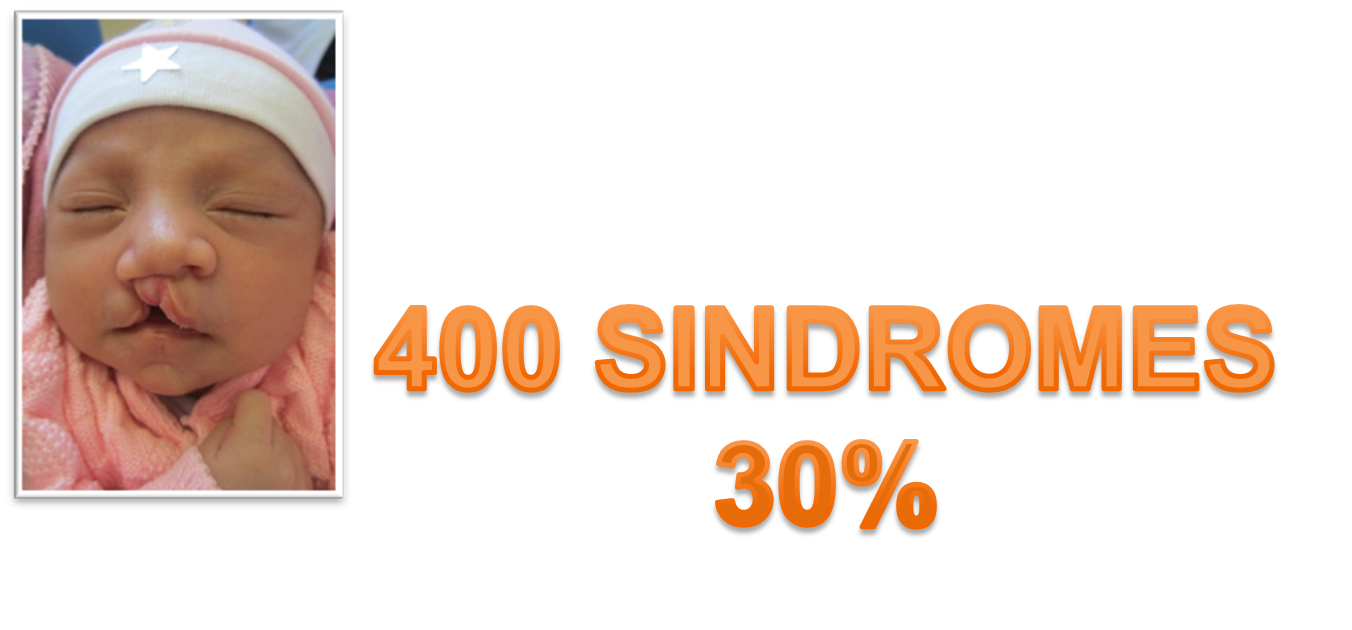 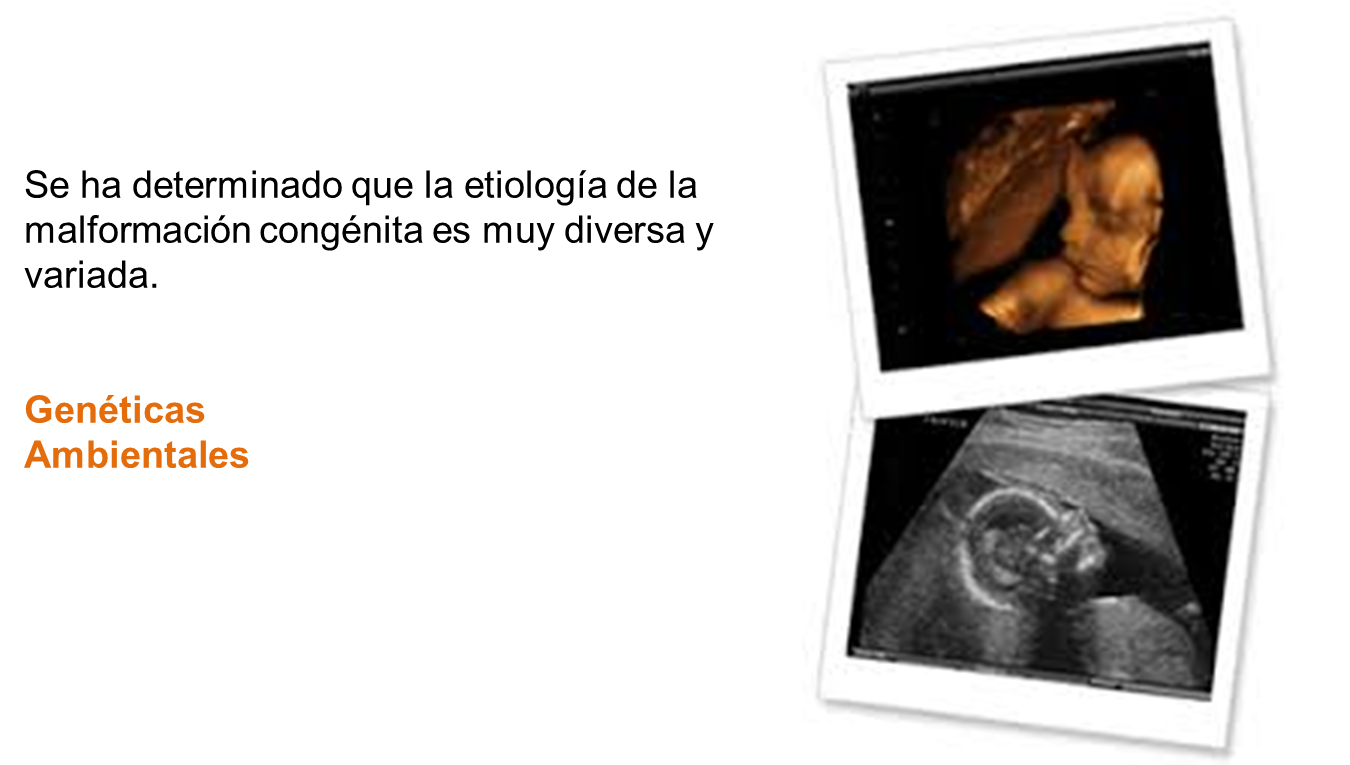 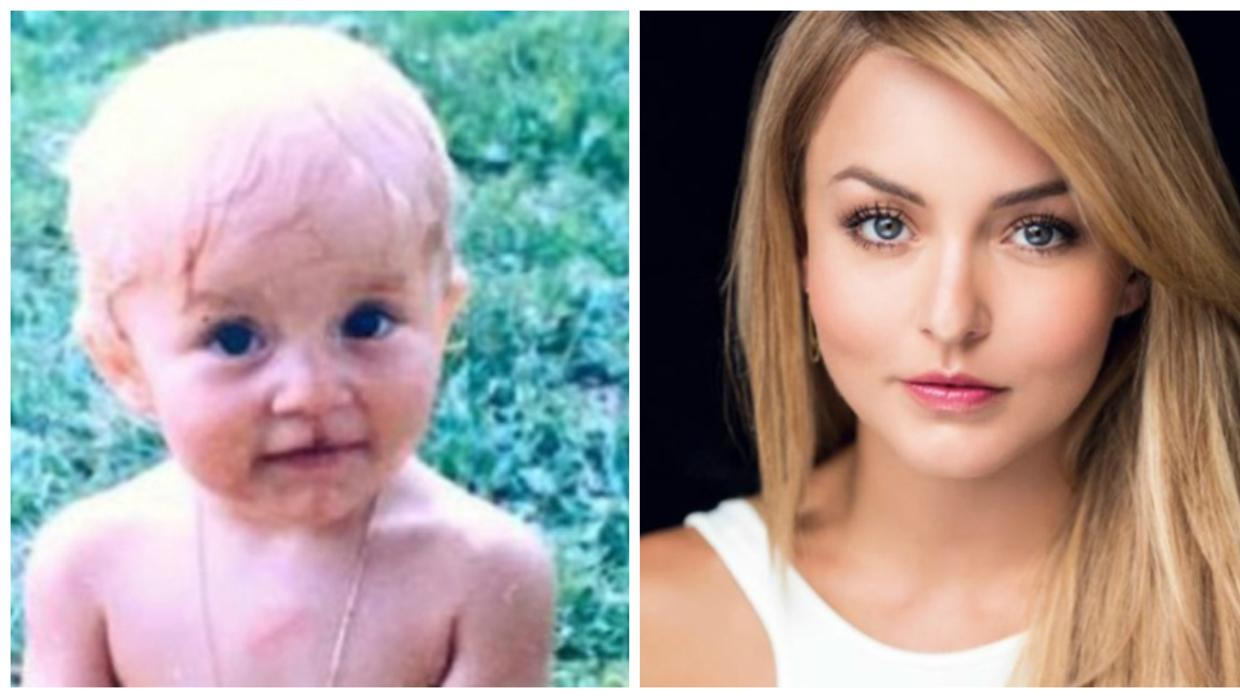 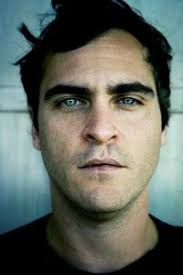 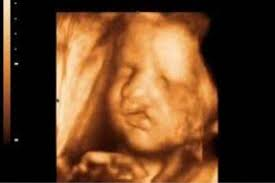 ECOGRAFIA SDG 13
1/1000 nacidos
EPIDEMIOLOGÍA
1/500 nacidos
1/2500 nacidos
Caucásicos
Asiáticos
Raza Negra
[Speaker Notes: México representan 3,521 casos
nuevos al año; ésta es la cifra considerada como incidencia anual de LPH a nivel nacional. Su prevalencia, por
tratarse de una patología congénita, no se incrementa y
es en número, igual a la incidencia menos la mortalidad
por año. Así se obtiene la cifra global de 135,479 casos a
nivel nacional, cantidad que sumada a los 3,521 de incidencia del último año, da el número total de 139,000
mexicanos afectados con LPH en cualquiera de sus variedades de manifestación fenotípica. Ese es el universo
de trabajo a nivel nacional.
Trigos MI y col.: Análisis de la incidencia, prevalencia y atención del labio y paladar hendido en México MGCir Plast 2003;13(1):35-39]
EPIDEMIOLOGÍA
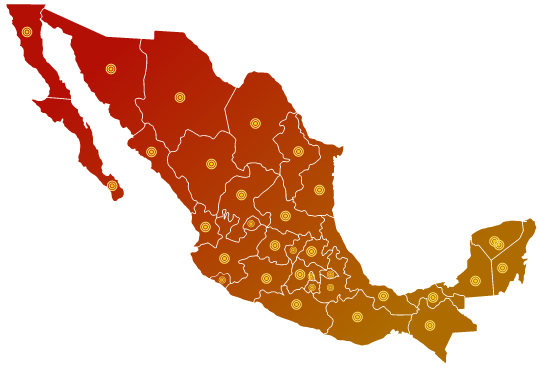 2011- 2013 PREVALENCIA
1/850 nacidos 
9.6 casos por día
3,521 casos al año
TASAS MAS ALTAS HIDALGO Y JALISCO. 
Querétaro, 0.44, 0.43 (por cada 1000 habitantes) y 0.87 (por cada 100 000 habitantes
[Speaker Notes: México representan 3,521 casos
nuevos al año; ésta es la cifra considerada como incidencia anual de LPH a nivel nacional. Su prevalencia, por
tratarse de una patología congénita, no se incrementa y
es en número, igual a la incidencia menos la mortalidad
por año. Así se obtiene la cifra global de 135,479 casos a
nivel nacional, cantidad que sumada a los 3,521 de incidencia del último año, da el número total de 139,000
mexicanos afectados con LPH en cualquiera de sus variedades de manifestación fenotípica. Ese es el universo
de trabajo a nivel nacional.
Trigos MI y col.: Análisis de la incidencia, prevalencia y atención del labio y paladar hendido en México MGCir Plast 2003;13(1):35-39]
ALIMENTACIÓN
INFECCIONES
PSICOLÓGICOS
FONACIÓN-AUDICIÓN
ESTÉTICOS
ADAPTACIÓN SOCIAL
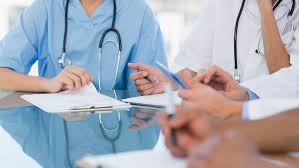 SECUELAS
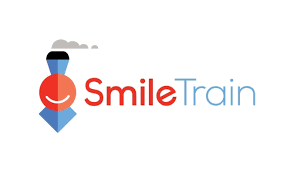 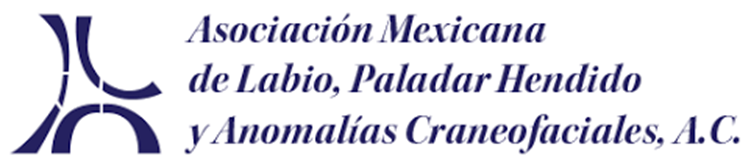 [Speaker Notes: México representan 3,521 casos
nuevos al año; ésta es la cifra considerada como incidencia anual de LPH a nivel nacional. Su prevalencia, por
tratarse de una patología congénita, no se incrementa y
es en número, igual a la incidencia menos la mortalidad
por año. Así se obtiene la cifra global de 135,479 casos a
nivel nacional, cantidad que sumada a los 3,521 de incidencia del último año, da el número total de 139,000
mexicanos afectados con LPH en cualquiera de sus variedades de manifestación fenotípica. Ese es el universo
de trabajo a nivel nacional.
Trigos MI y col.: Análisis de la incidencia, prevalencia y atención del labio y paladar hendido en México MGCir Plast 2003;13(1):35-39]
SECUELAS
ATENCIÓN EN LA ETAPA DEL NACIMIENTO A LOS SEIS MESES DE VIDA Y/O PRIMERA CITA:
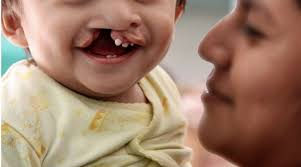 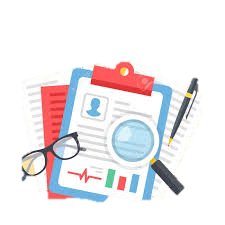 [Speaker Notes: México representan 3,521 casos
nuevos al año; ésta es la cifra considerada como incidencia anual de LPH a nivel nacional. Su prevalencia, por
tratarse de una patología congénita, no se incrementa y
es en número, igual a la incidencia menos la mortalidad
por año. Así se obtiene la cifra global de 135,479 casos a
nivel nacional, cantidad que sumada a los 3,521 de incidencia del último año, da el número total de 139,000
mexicanos afectados con LPH en cualquiera de sus variedades de manifestación fenotípica. Ese es el universo
de trabajo a nivel nacional.
Trigos MI y col.: Análisis de la incidencia, prevalencia y atención del labio y paladar hendido en México MGCir Plast 2003;13(1):35-39]
SECUELAS
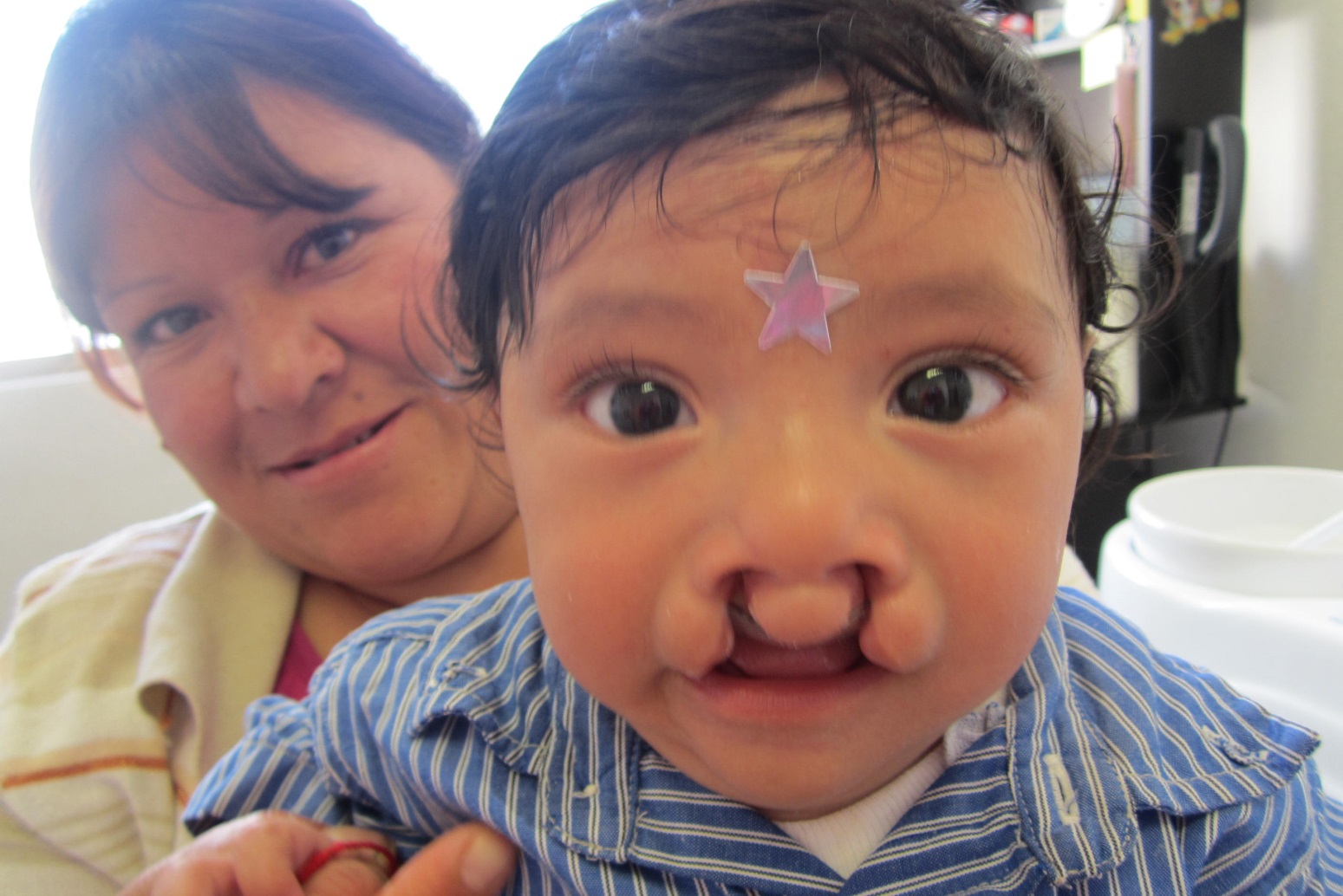 ALIMENTACIÓN 

SUCCIÓN 
DEGLUCIÓN
PLÁTICA DE ORIENTACIÓN A PADRES 
MEDIDAS DE HIGIENE Y PREVENCIÓN
[Speaker Notes: México representan 3,521 casos
nuevos al año; ésta es la cifra considerada como incidencia anual de LPH a nivel nacional. Su prevalencia, por
tratarse de una patología congénita, no se incrementa y
es en número, igual a la incidencia menos la mortalidad
por año. Así se obtiene la cifra global de 135,479 casos a
nivel nacional, cantidad que sumada a los 3,521 de incidencia del último año, da el número total de 139,000
mexicanos afectados con LPH en cualquiera de sus variedades de manifestación fenotípica. Ese es el universo
de trabajo a nivel nacional.
Trigos MI y col.: Análisis de la incidencia, prevalencia y atención del labio y paladar hendido en México MGCir Plast 2003;13(1):35-39]
SECUELAS
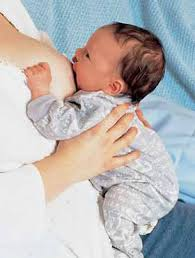 TÉCNICA DE ALIMENTACIÓN

Lactancia materna
Extracción
Biberón 
Posición
[Speaker Notes: México representan 3,521 casos
nuevos al año; ésta es la cifra considerada como incidencia anual de LPH a nivel nacional. Su prevalencia, por
tratarse de una patología congénita, no se incrementa y
es en número, igual a la incidencia menos la mortalidad
por año. Así se obtiene la cifra global de 135,479 casos a
nivel nacional, cantidad que sumada a los 3,521 de incidencia del último año, da el número total de 139,000
mexicanos afectados con LPH en cualquiera de sus variedades de manifestación fenotípica. Ese es el universo
de trabajo a nivel nacional.
Trigos MI y col.: Análisis de la incidencia, prevalencia y atención del labio y paladar hendido en México MGCir Plast 2003;13(1):35-39]
SECUELAS
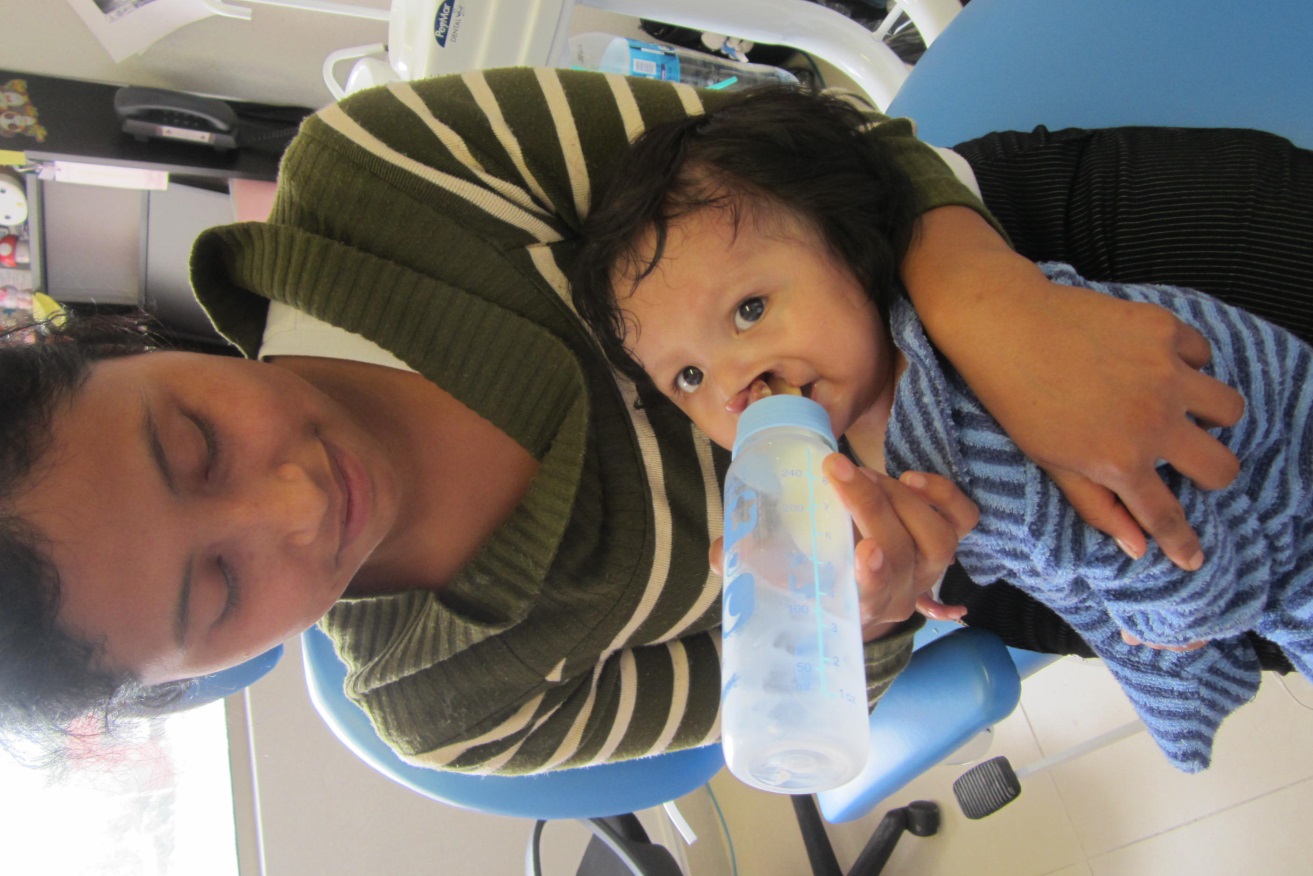 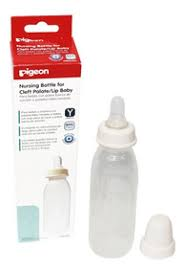 ODONTOPEDIATRA MIRIAM MONTIEL CASTILLO
[Speaker Notes: México representan 3,521 casos
nuevos al año; ésta es la cifra considerada como incidencia anual de LPH a nivel nacional. Su prevalencia, por
tratarse de una patología congénita, no se incrementa y
es en número, igual a la incidencia menos la mortalidad
por año. Así se obtiene la cifra global de 135,479 casos a
nivel nacional, cantidad que sumada a los 3,521 de incidencia del último año, da el número total de 139,000
mexicanos afectados con LPH en cualquiera de sus variedades de manifestación fenotípica. Ese es el universo
de trabajo a nivel nacional.
Trigos MI y col.: Análisis de la incidencia, prevalencia y atención del labio y paladar hendido en México MGCir Plast 2003;13(1):35-39]
SECUELAS
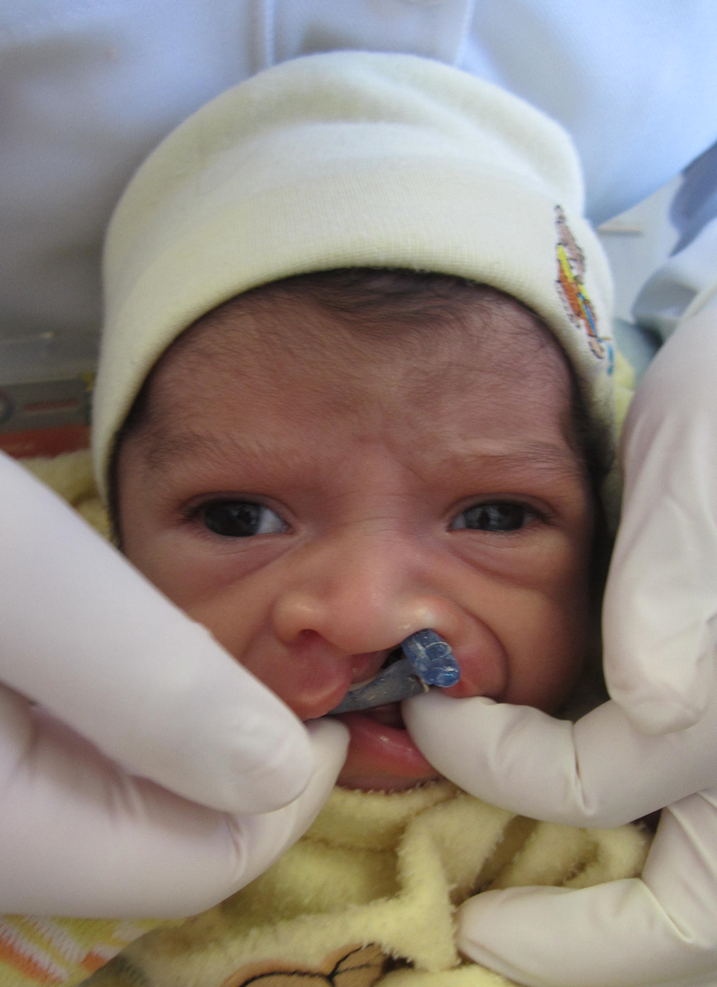 ORTOPEDIA PREQUIRURGICA
Mejorar la forma, 
Tamaño y posición.
Diversidad de aparatología
[Speaker Notes: México representan 3,521 casos
nuevos al año; ésta es la cifra considerada como incidencia anual de LPH a nivel nacional. Su prevalencia, por
tratarse de una patología congénita, no se incrementa y
es en número, igual a la incidencia menos la mortalidad
por año. Así se obtiene la cifra global de 135,479 casos a
nivel nacional, cantidad que sumada a los 3,521 de incidencia del último año, da el número total de 139,000
mexicanos afectados con LPH en cualquiera de sus variedades de manifestación fenotípica. Ese es el universo
de trabajo a nivel nacional.
Trigos MI y col.: Análisis de la incidencia, prevalencia y atención del labio y paladar hendido en México MGCir Plast 2003;13(1):35-39]
SECUELAS
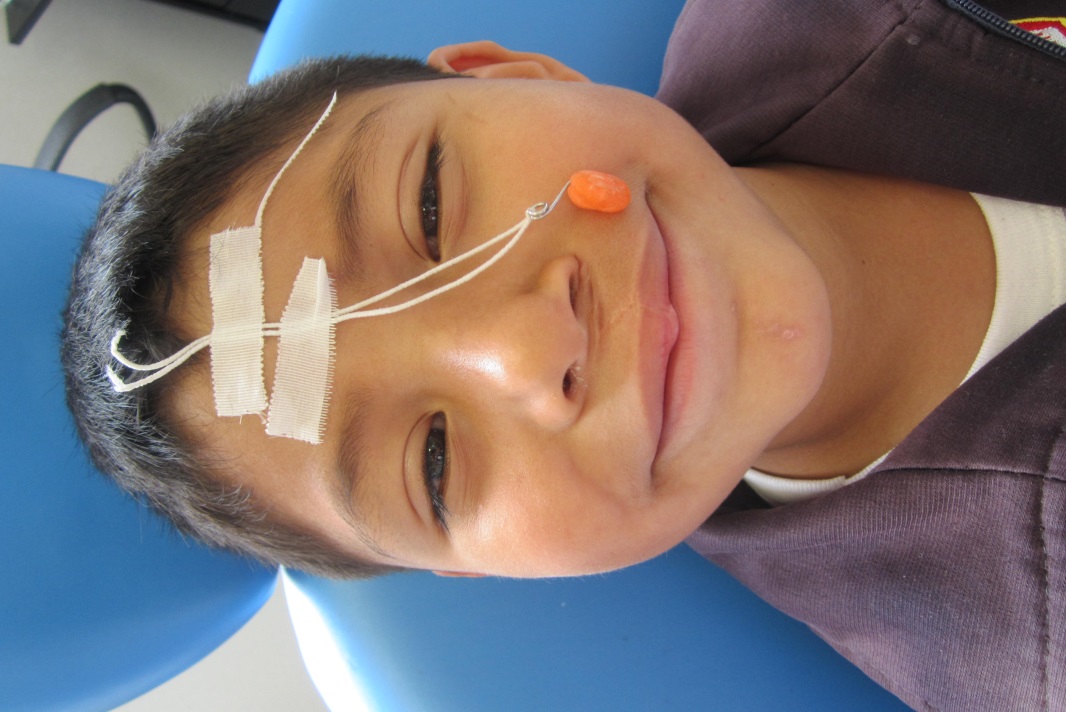 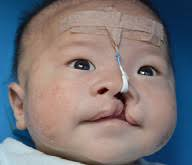 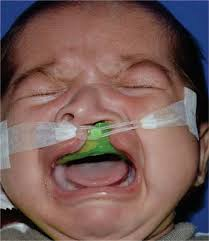 [Speaker Notes: México representan 3,521 casos
nuevos al año; ésta es la cifra considerada como incidencia anual de LPH a nivel nacional. Su prevalencia, por
tratarse de una patología congénita, no se incrementa y
es en número, igual a la incidencia menos la mortalidad
por año. Así se obtiene la cifra global de 135,479 casos a
nivel nacional, cantidad que sumada a los 3,521 de incidencia del último año, da el número total de 139,000
mexicanos afectados con LPH en cualquiera de sus variedades de manifestación fenotípica. Ese es el universo
de trabajo a nivel nacional.
Trigos MI y col.: Análisis de la incidencia, prevalencia y atención del labio y paladar hendido en México MGCir Plast 2003;13(1):35-39]
ORTOPEDIA PRE-QUIRURGICA
OBJETIVOS
Facilita la alimentación

Guías de crecimiento y desarrollo de los segmentos palatinos

Normaliza la posición de la lengua

Reducción de tamaño de hendidura, facilita la cirugia

Reduce el número de cirugías

Mejora la estética
[Speaker Notes: México representan 3,521 casos
nuevos al año; ésta es la cifra considerada como incidencia anual de LPH a nivel nacional. Su prevalencia, por
tratarse de una patología congénita, no se incrementa y
es en número, igual a la incidencia menos la mortalidad
por año. Así se obtiene la cifra global de 135,479 casos a
nivel nacional, cantidad que sumada a los 3,521 de incidencia del último año, da el número total de 139,000
mexicanos afectados con LPH en cualquiera de sus variedades de manifestación fenotípica. Ese es el universo
de trabajo a nivel nacional.
Trigos MI y col.: Análisis de la incidencia, prevalencia y atención del labio y paladar hendido en México MGCir Plast 2003;13(1):35-39]
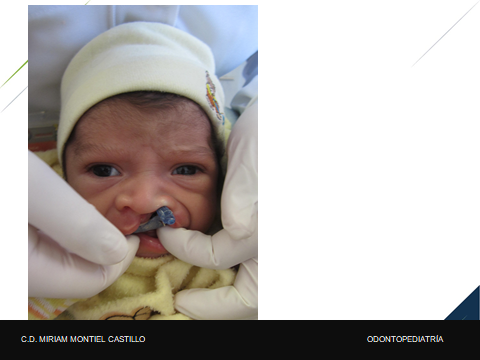 TECNICAS DE HIGIENE
HIGIENE DE CAVIDAD ORAL

        HIGIENE DE APARATOLOGIA

        
        PREPARACION PARA LA CIRUGIA


PRESENCIA DE DIENTES NATALES O NEONATLAES
[Speaker Notes: México representan 3,521 casos
nuevos al año; ésta es la cifra considerada como incidencia anual de LPH a nivel nacional. Su prevalencia, por
tratarse de una patología congénita, no se incrementa y
es en número, igual a la incidencia menos la mortalidad
por año. Así se obtiene la cifra global de 135,479 casos a
nivel nacional, cantidad que sumada a los 3,521 de incidencia del último año, da el número total de 139,000
mexicanos afectados con LPH en cualquiera de sus variedades de manifestación fenotípica. Ese es el universo
de trabajo a nivel nacional.
Trigos MI y col.: Análisis de la incidencia, prevalencia y atención del labio y paladar hendido en México MGCir Plast 2003;13(1):35-39]
SECUELAS
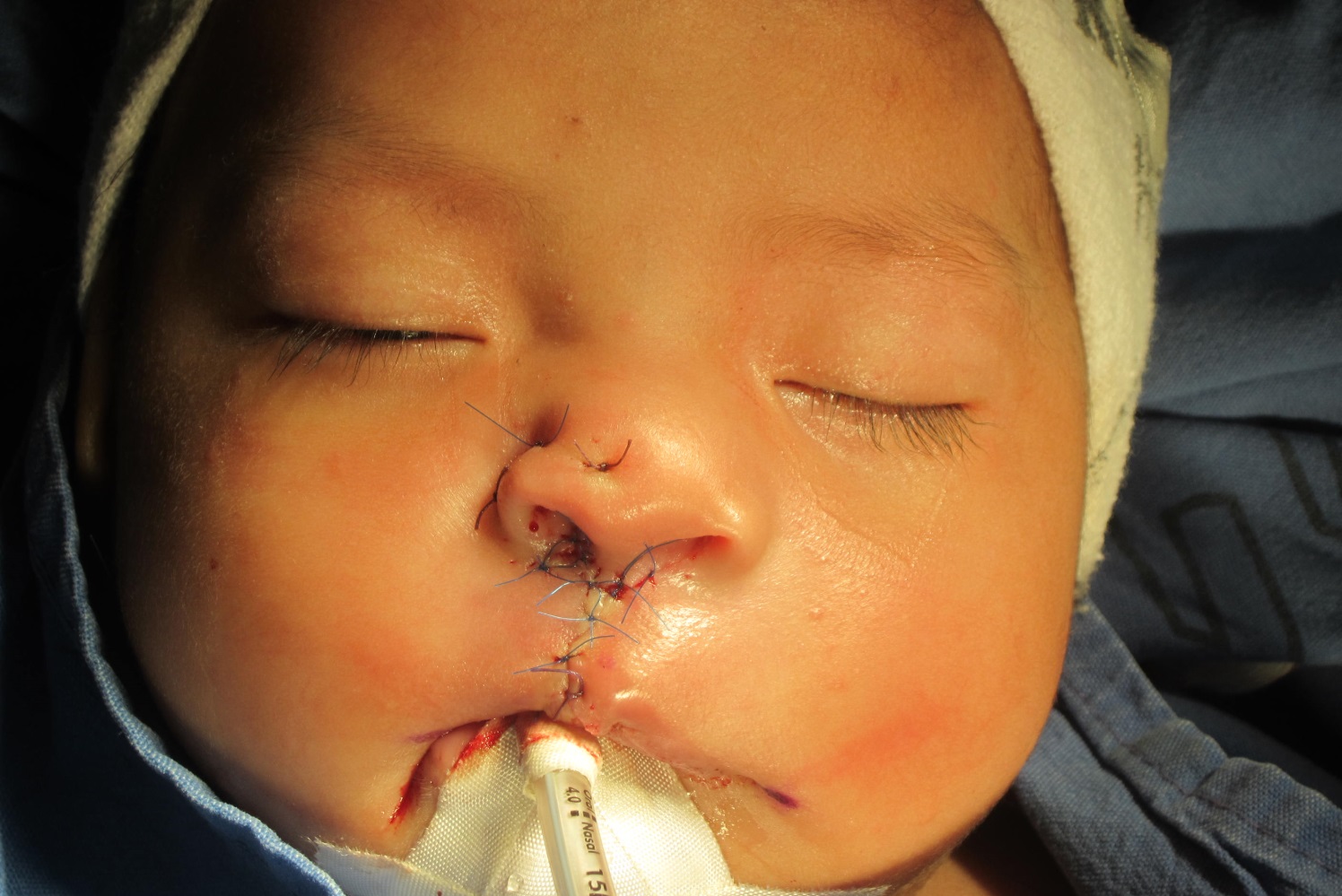 [Speaker Notes: México representan 3,521 casos
nuevos al año; ésta es la cifra considerada como incidencia anual de LPH a nivel nacional. Su prevalencia, por
tratarse de una patología congénita, no se incrementa y
es en número, igual a la incidencia menos la mortalidad
por año. Así se obtiene la cifra global de 135,479 casos a
nivel nacional, cantidad que sumada a los 3,521 de incidencia del último año, da el número total de 139,000
mexicanos afectados con LPH en cualquiera de sus variedades de manifestación fenotípica. Ese es el universo
de trabajo a nivel nacional.
Trigos MI y col.: Análisis de la incidencia, prevalencia y atención del labio y paladar hendido en México MGCir Plast 2003;13(1):35-39]
TRATAMIENTO
MULTIDISCIPLINARIO
Pediatría

Cirugía maxilofacial

Genética

Terapia del lenguaje

Nutrición

Ortodoncia

Tanatología

Audiología

Odontopediatría
[Speaker Notes: México representan 3,521 casos
nuevos al año; ésta es la cifra considerada como incidencia anual de LPH a nivel nacional. Su prevalencia, por
tratarse de una patología congénita, no se incrementa y
es en número, igual a la incidencia menos la mortalidad
por año. Así se obtiene la cifra global de 135,479 casos a
nivel nacional, cantidad que sumada a los 3,521 de incidencia del último año, da el número total de 139,000
mexicanos afectados con LPH en cualquiera de sus variedades de manifestación fenotípica. Ese es el universo
de trabajo a nivel nacional.
Trigos MI y col.: Análisis de la incidencia, prevalencia y atención del labio y paladar hendido en México MGCir Plast 2003;13(1):35-39]
PRESENTACIÓN
CASO CLINICO
[Speaker Notes: México representan 3,521 casos
nuevos al año; ésta es la cifra considerada como incidencia anual de LPH a nivel nacional. Su prevalencia, por
tratarse de una patología congénita, no se incrementa y
es en número, igual a la incidencia menos la mortalidad
por año. Así se obtiene la cifra global de 135,479 casos a
nivel nacional, cantidad que sumada a los 3,521 de incidencia del último año, da el número total de 139,000
mexicanos afectados con LPH en cualquiera de sus variedades de manifestación fenotípica. Ese es el universo
de trabajo a nivel nacional.
Trigos MI y col.: Análisis de la incidencia, prevalencia y atención del labio y paladar hendido en México MGCir Plast 2003;13(1):35-39]
FICHA DE IDENTIFICACIÓN
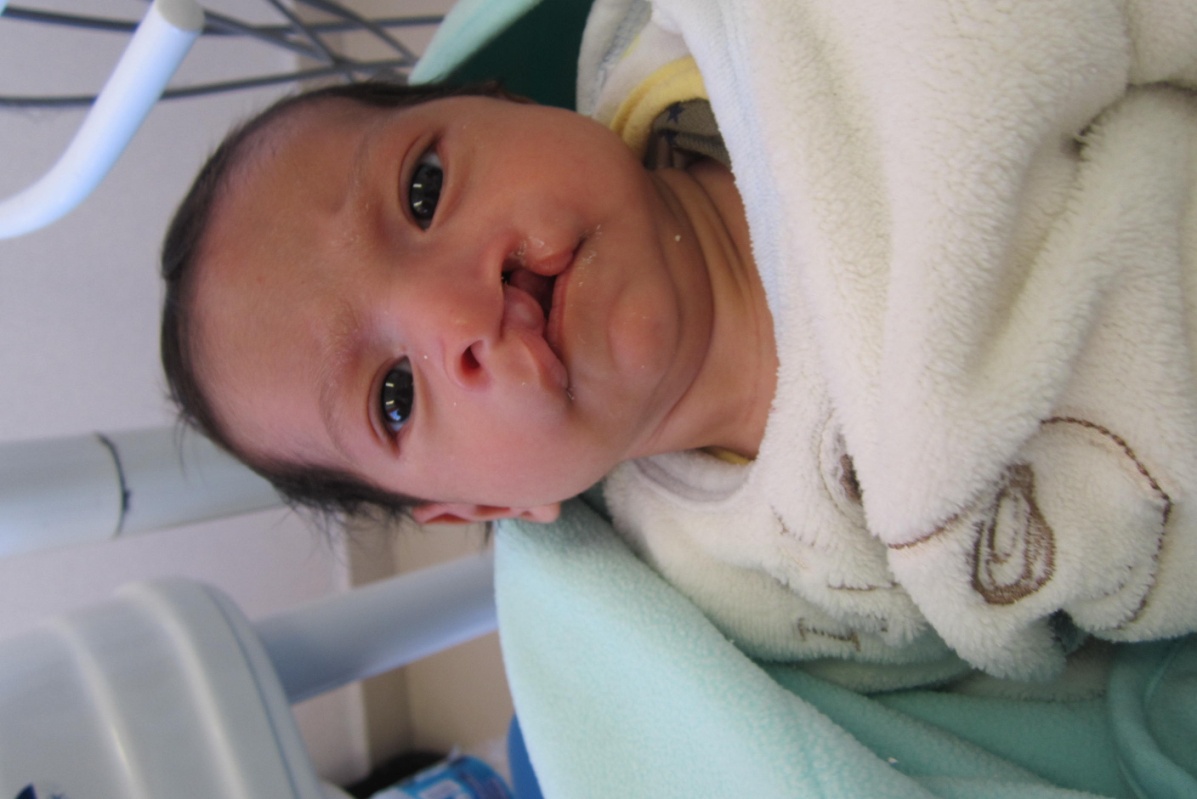 1
EDAD

28 días de edad
DIAGNÓSTICO

Labio y paladar hendido unilateral completo izquierdo
2
[Speaker Notes: México representan 3,521 casos
nuevos al año; ésta es la cifra considerada como incidencia anual de LPH a nivel nacional. Su prevalencia, por
tratarse de una patología congénita, no se incrementa y
es en número, igual a la incidencia menos la mortalidad
por año. Así se obtiene la cifra global de 135,479 casos a
nivel nacional, cantidad que sumada a los 3,521 de incidencia del último año, da el número total de 139,000
mexicanos afectados con LPH en cualquiera de sus variedades de manifestación fenotípica. Ese es el universo
de trabajo a nivel nacional.
Trigos MI y col.: Análisis de la incidencia, prevalencia y atención del labio y paladar hendido en México MGCir Plast 2003;13(1):35-39]
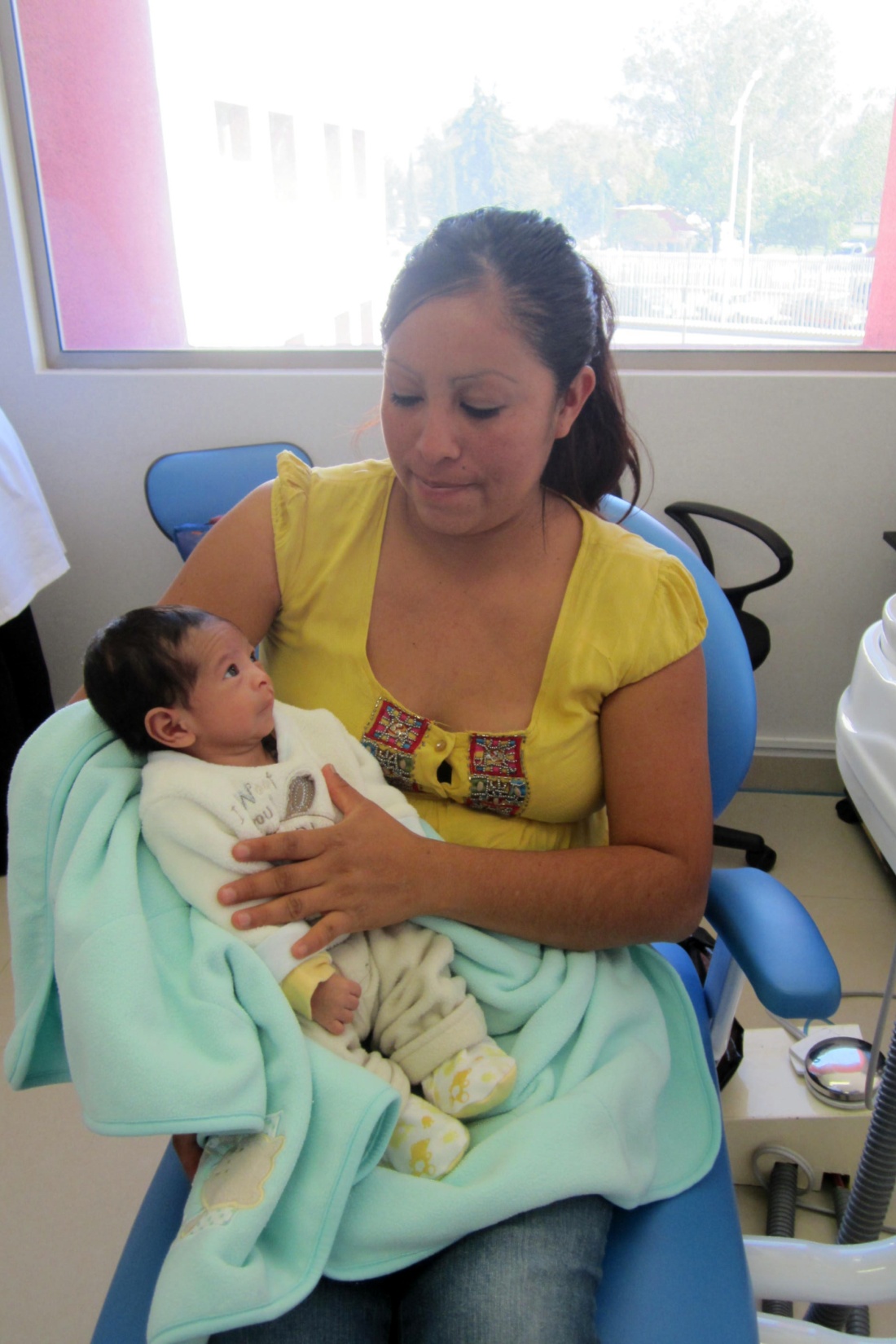 AHF:
Rama materna : Diabetes Tipo II. 
Rama paterna: Diabetes tipo II. Hipertensión arterial.
APNP:
Producto G III edad de la madre 19 años, a término por vía abdominal
Peso: 3100
Talla: 54cm
APGAR: Desconoce
Alimentado por sonda orogástrica. Posterior con jeringa
PRIMERA ETAPA
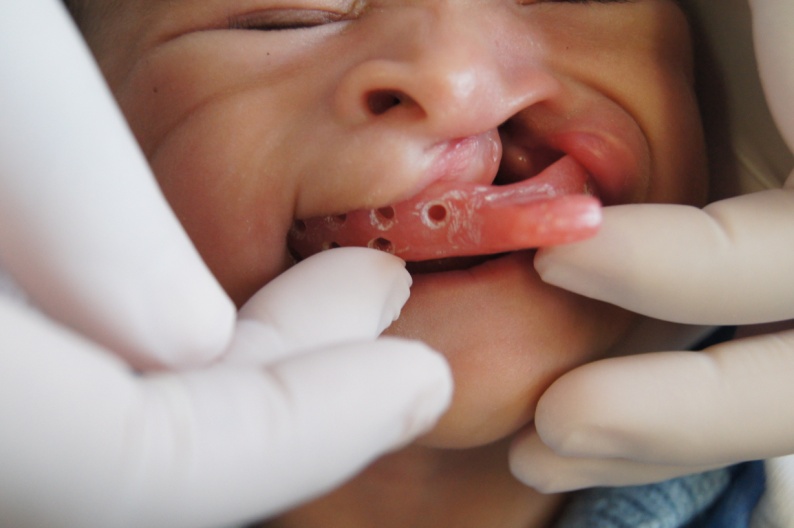 PRIMERA ETAPA
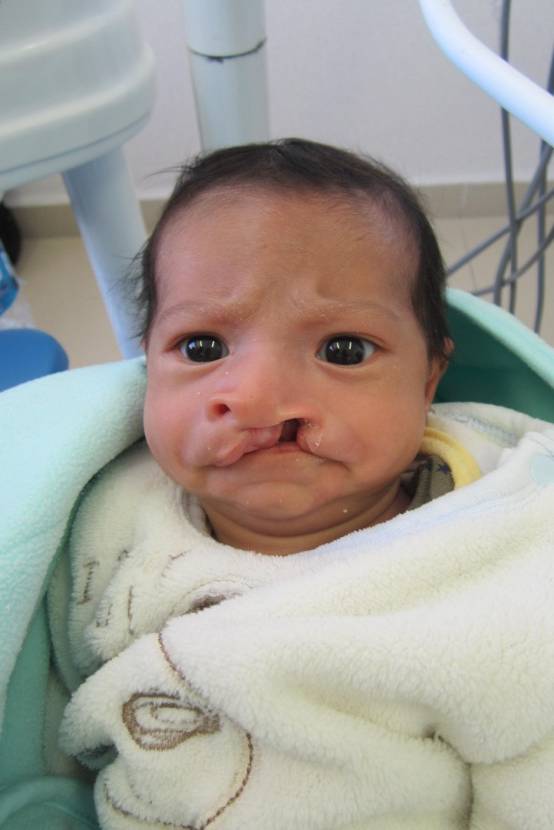 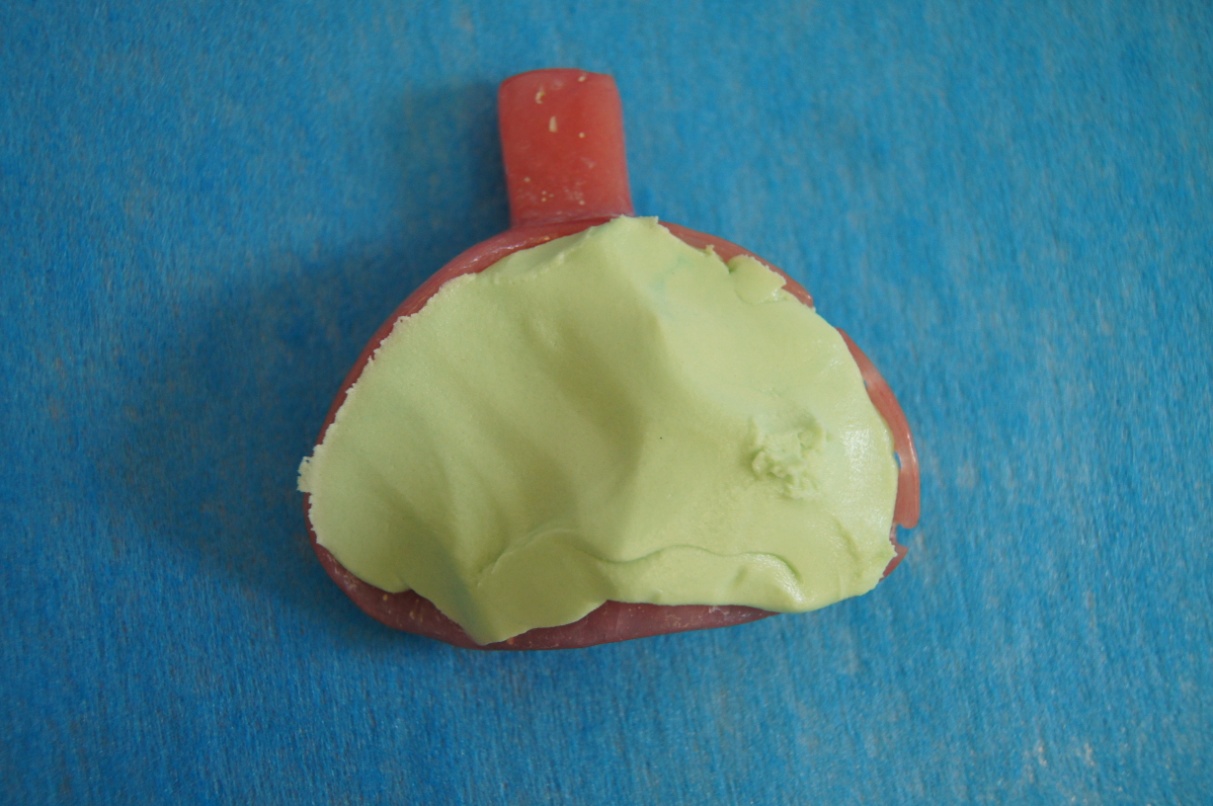 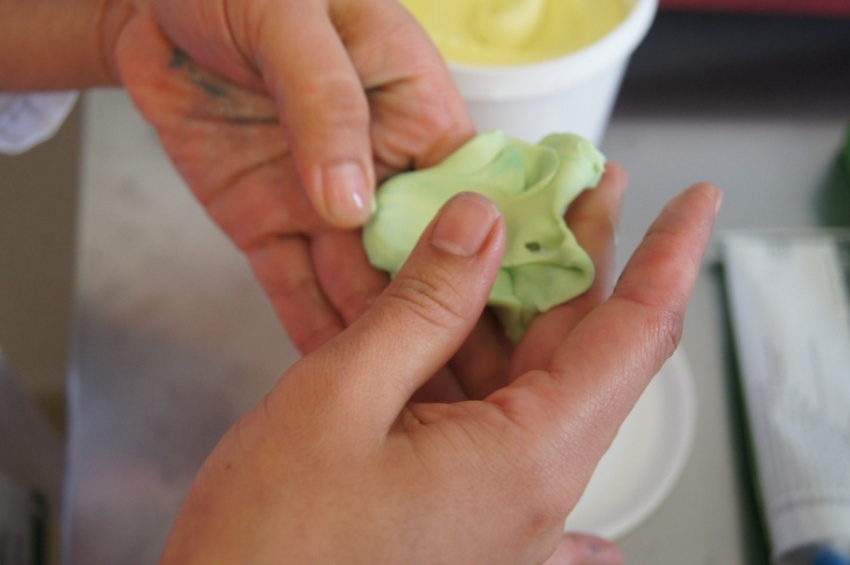 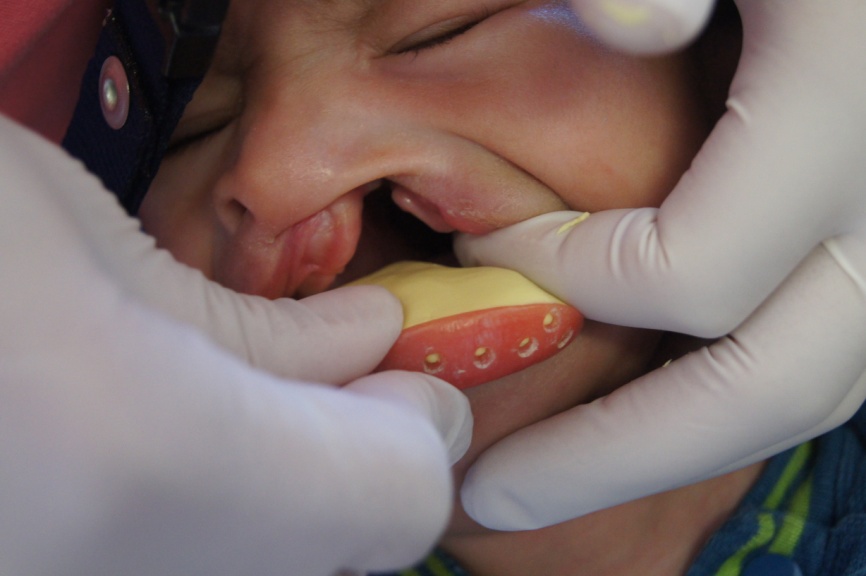 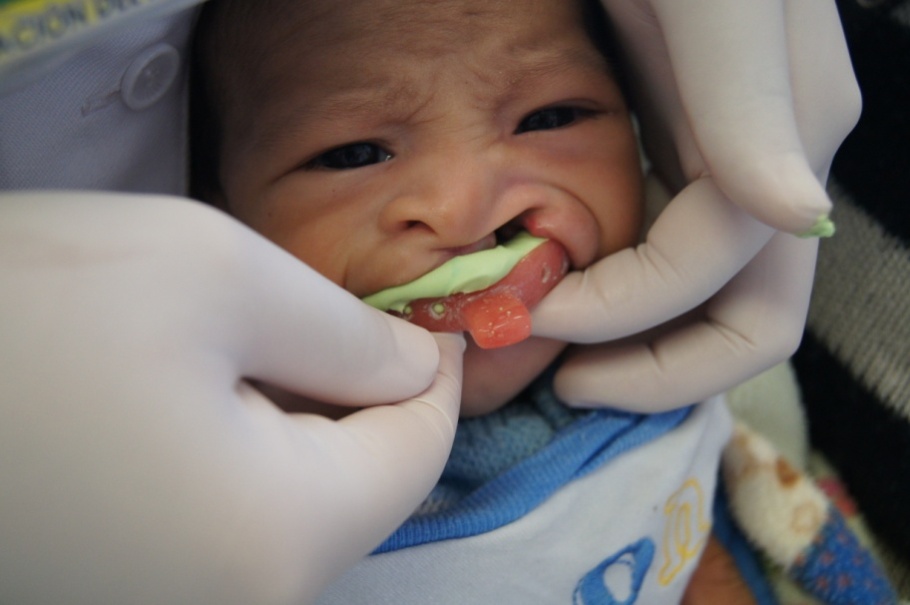 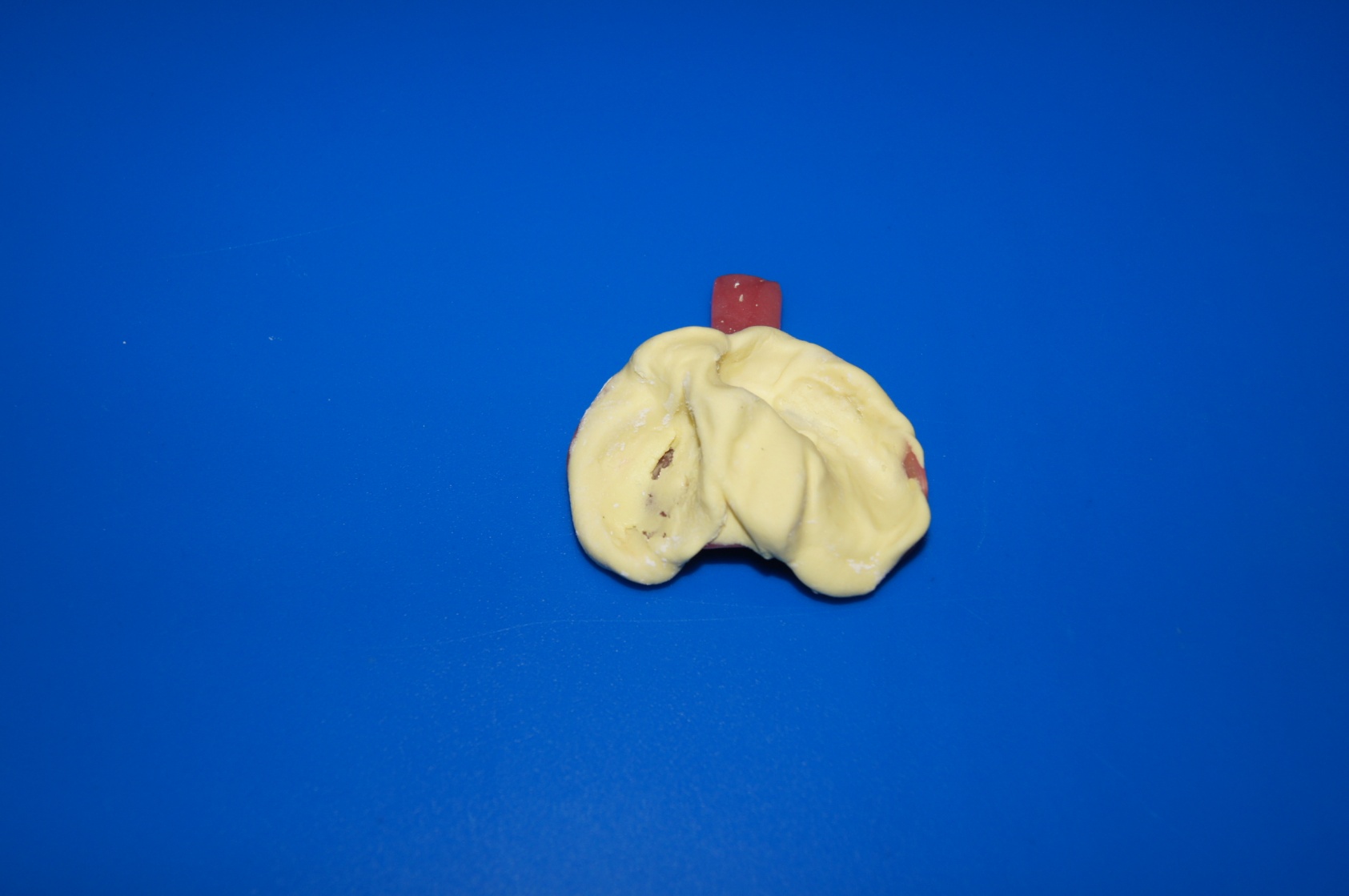 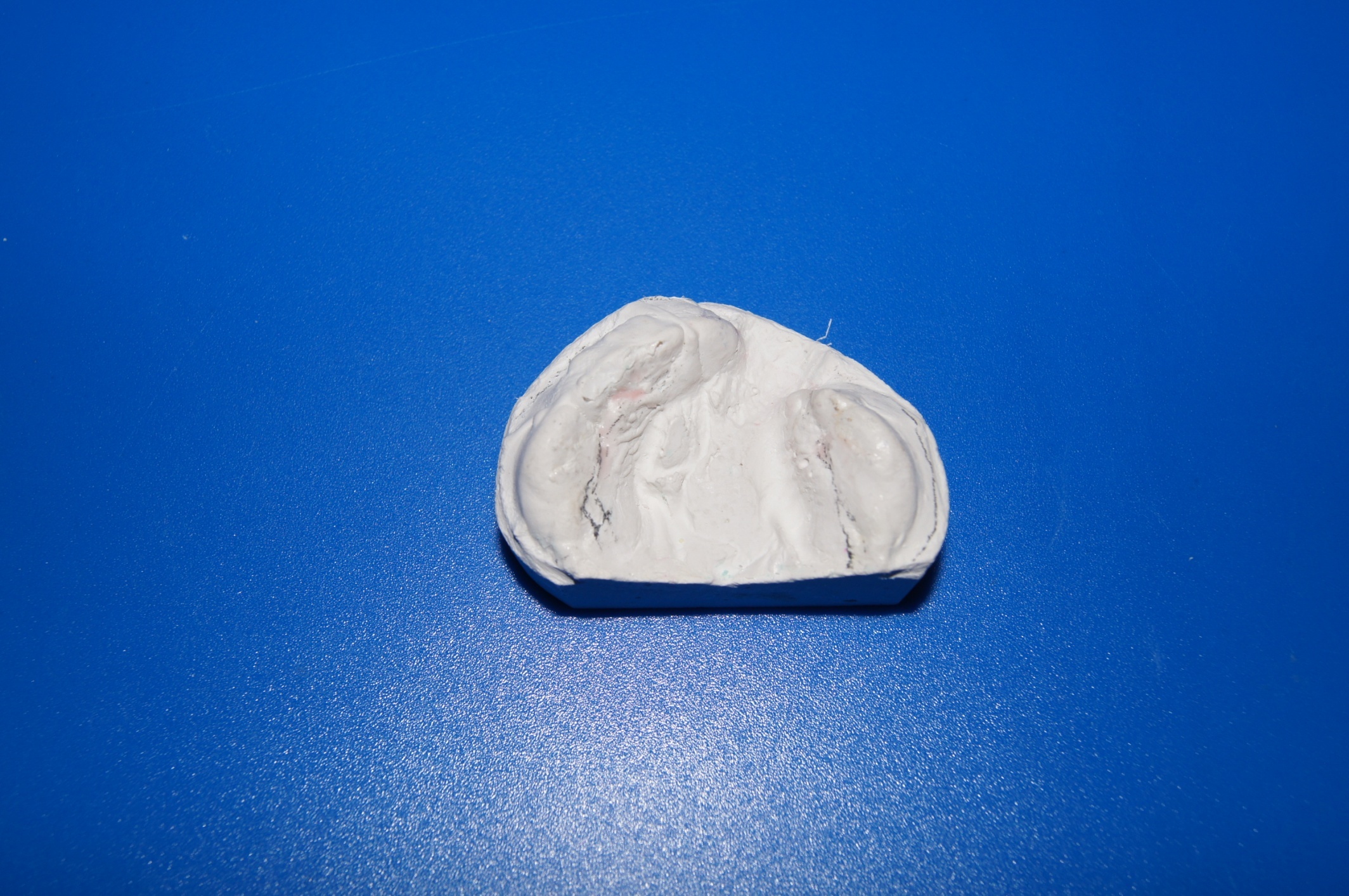 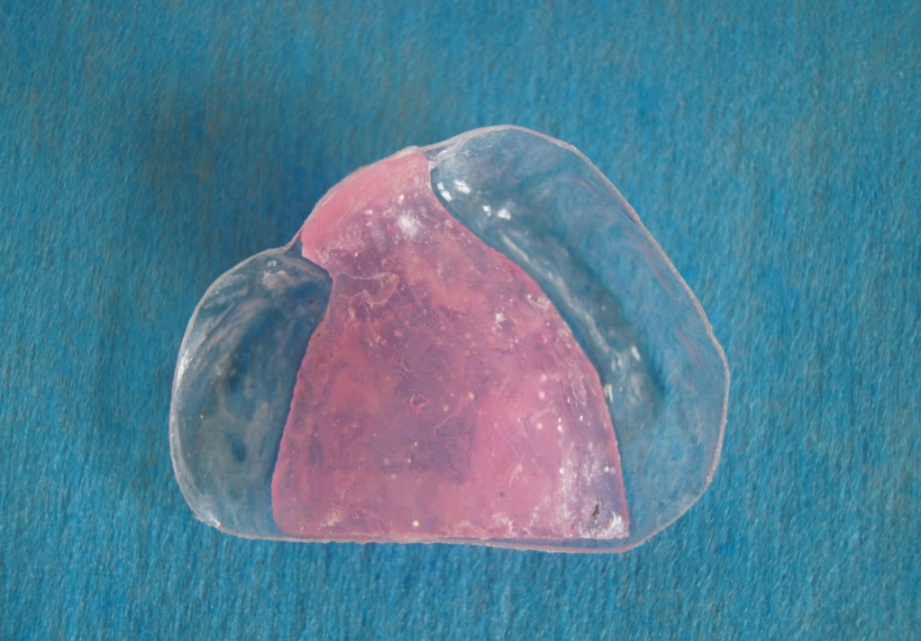 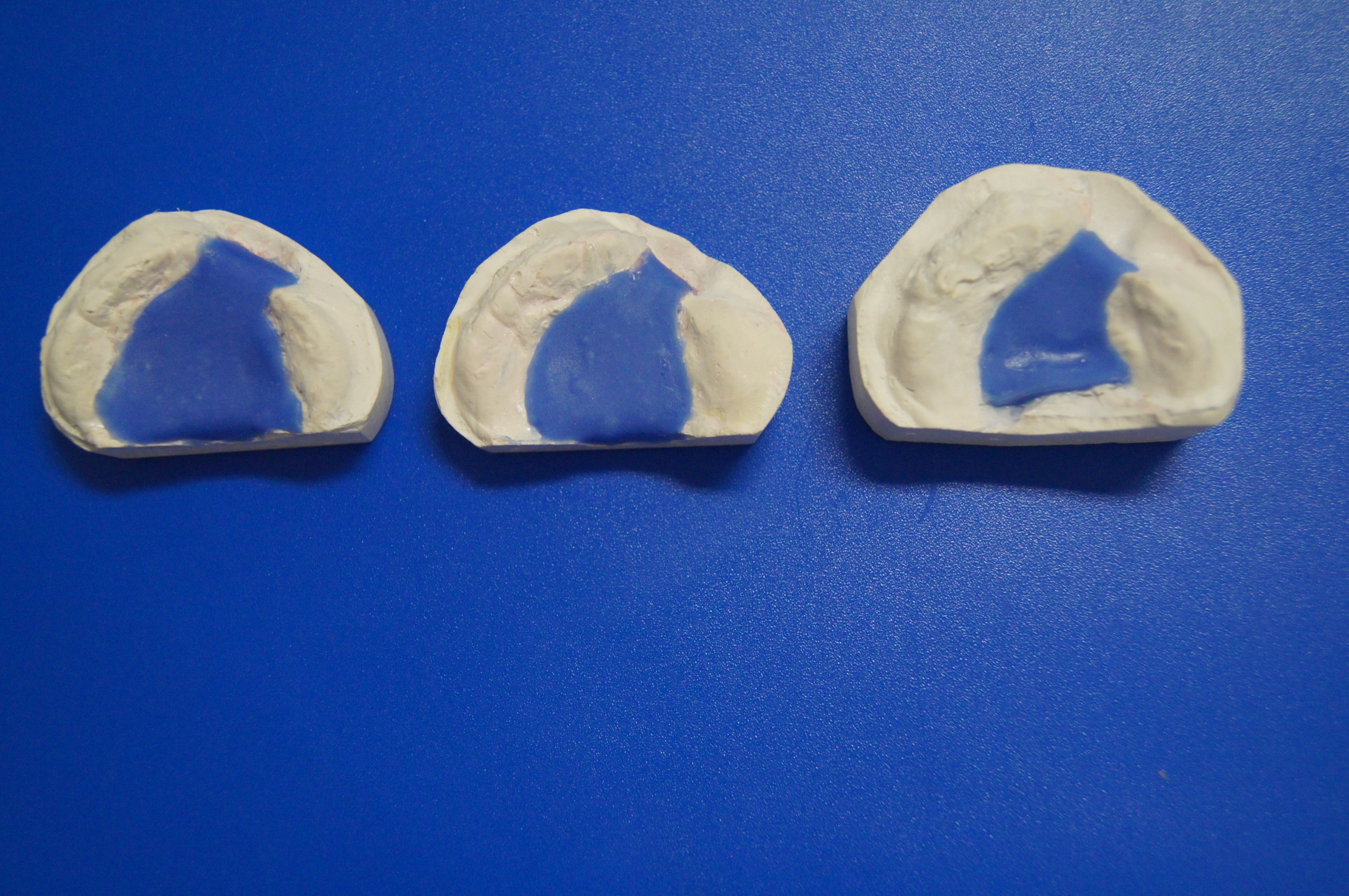 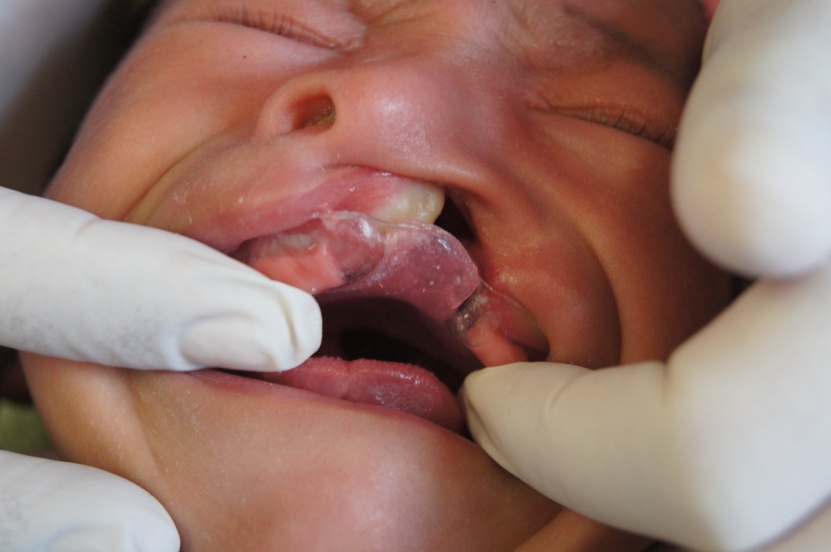 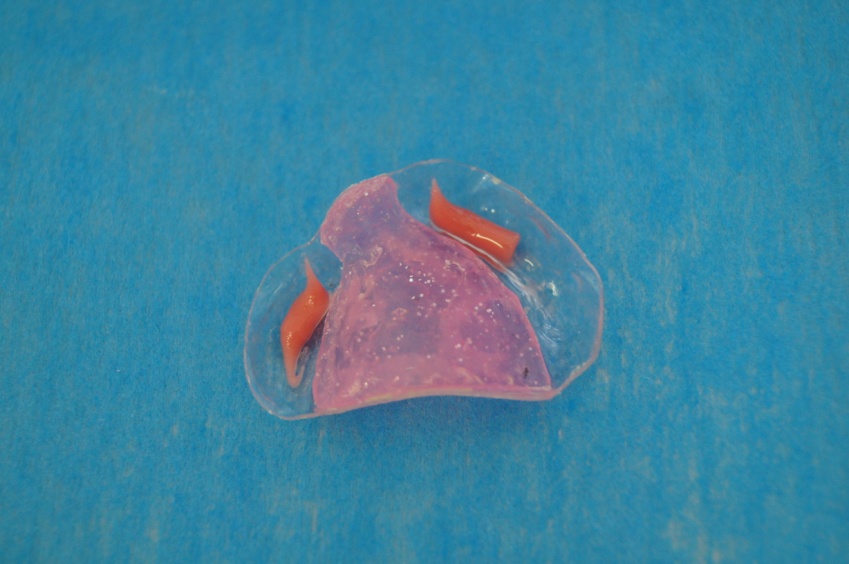 SEGUNDA ETAPA
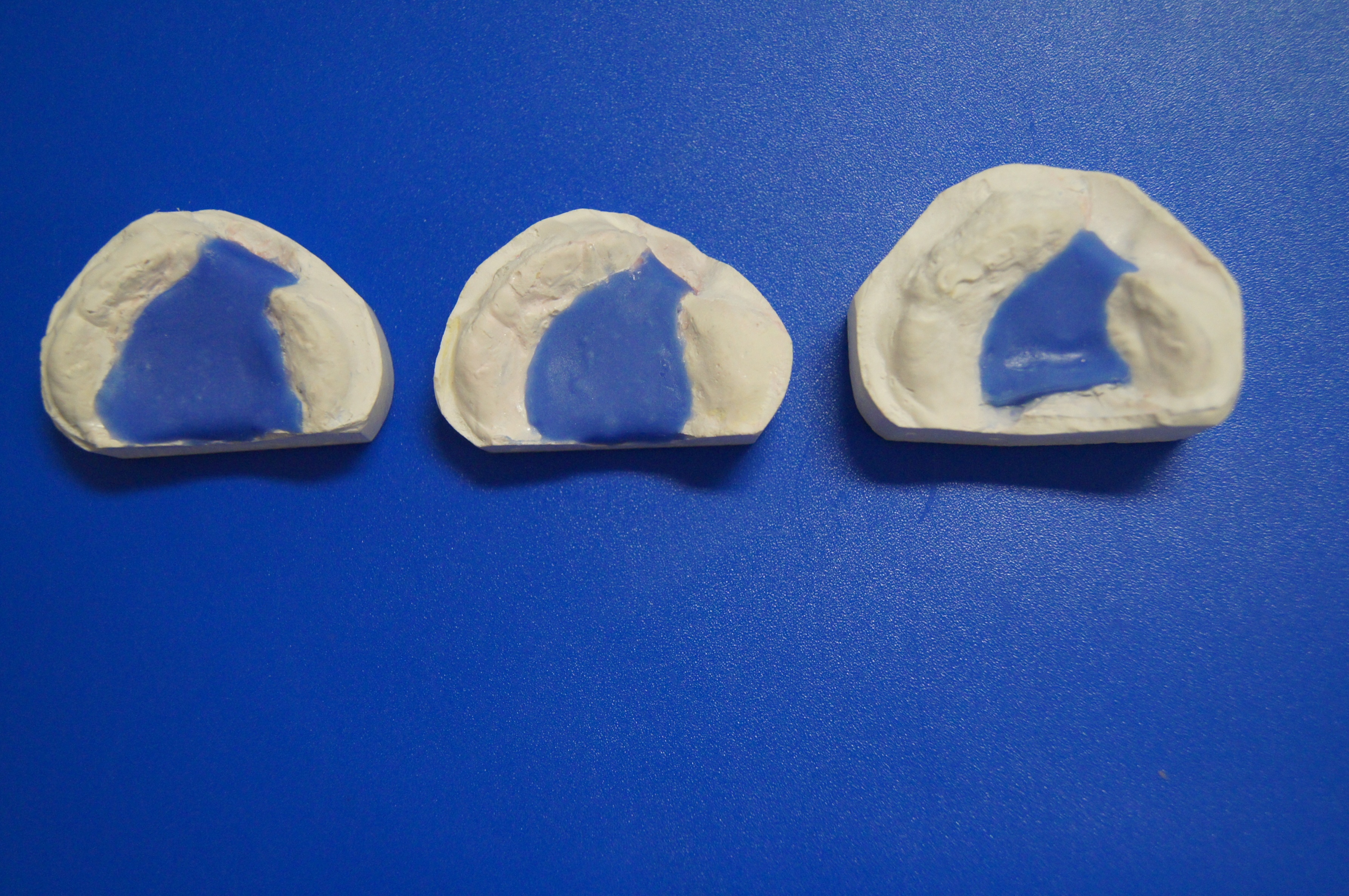 TERCERA  ETAPA
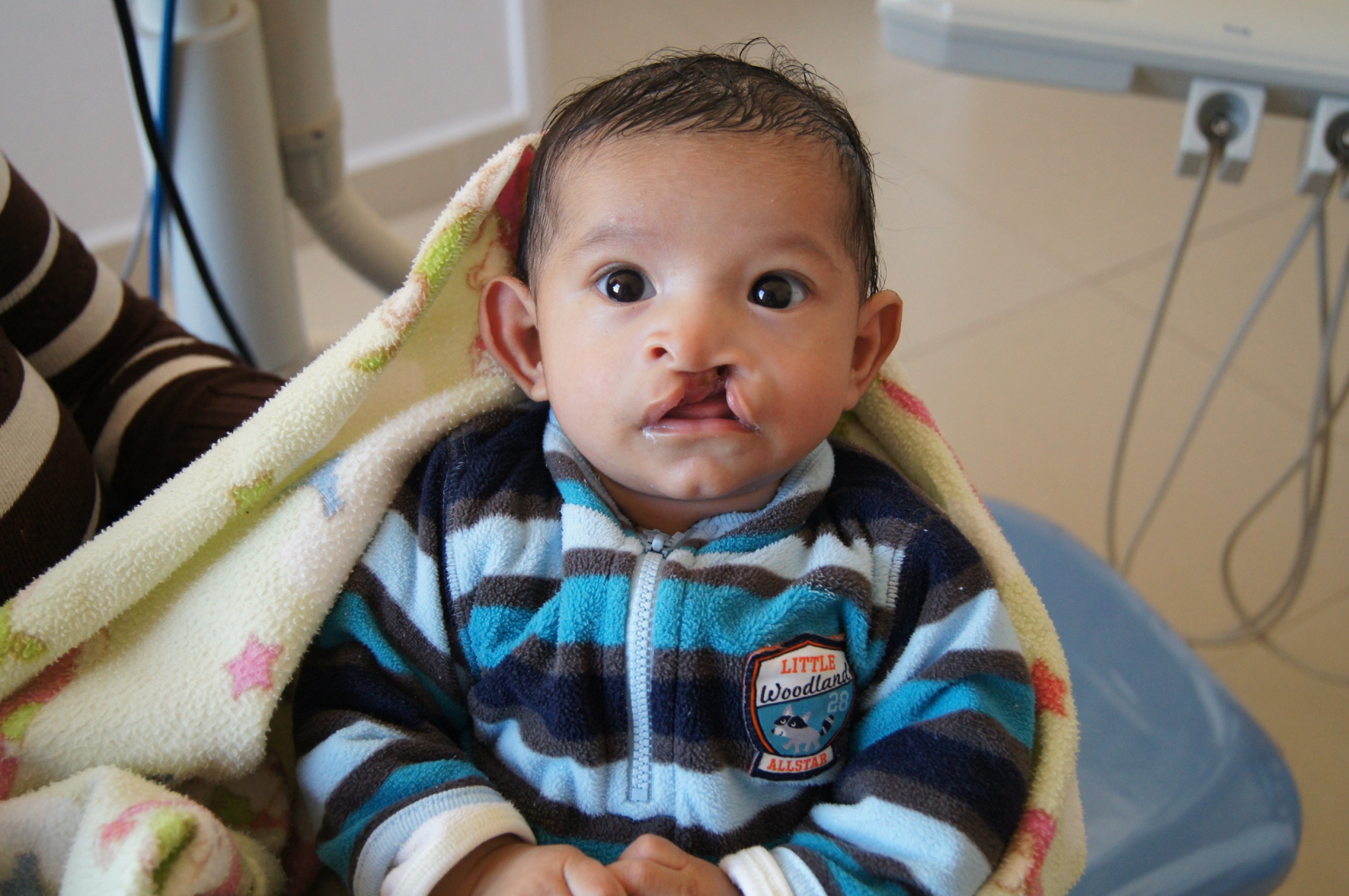 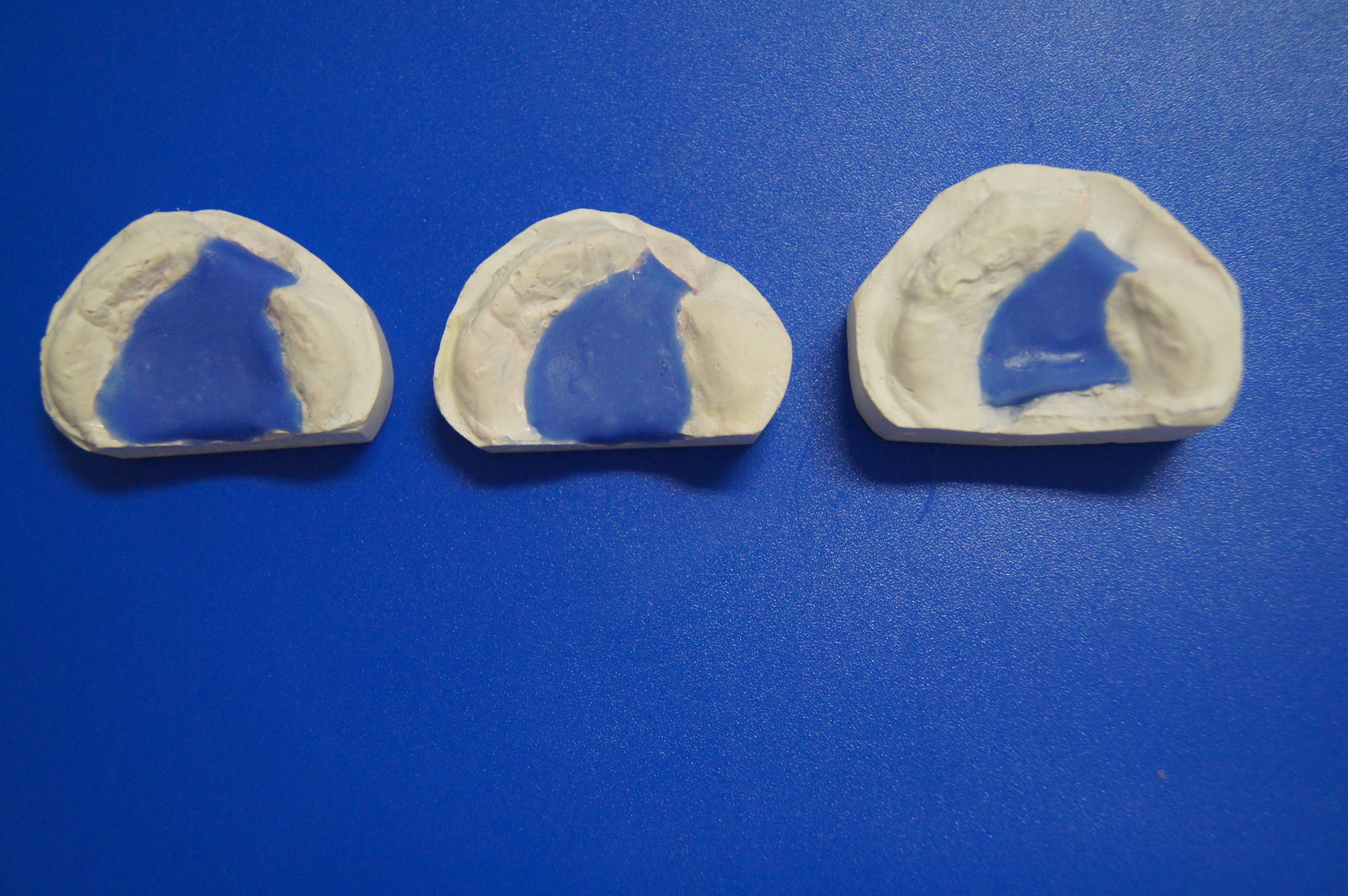 CIERRE
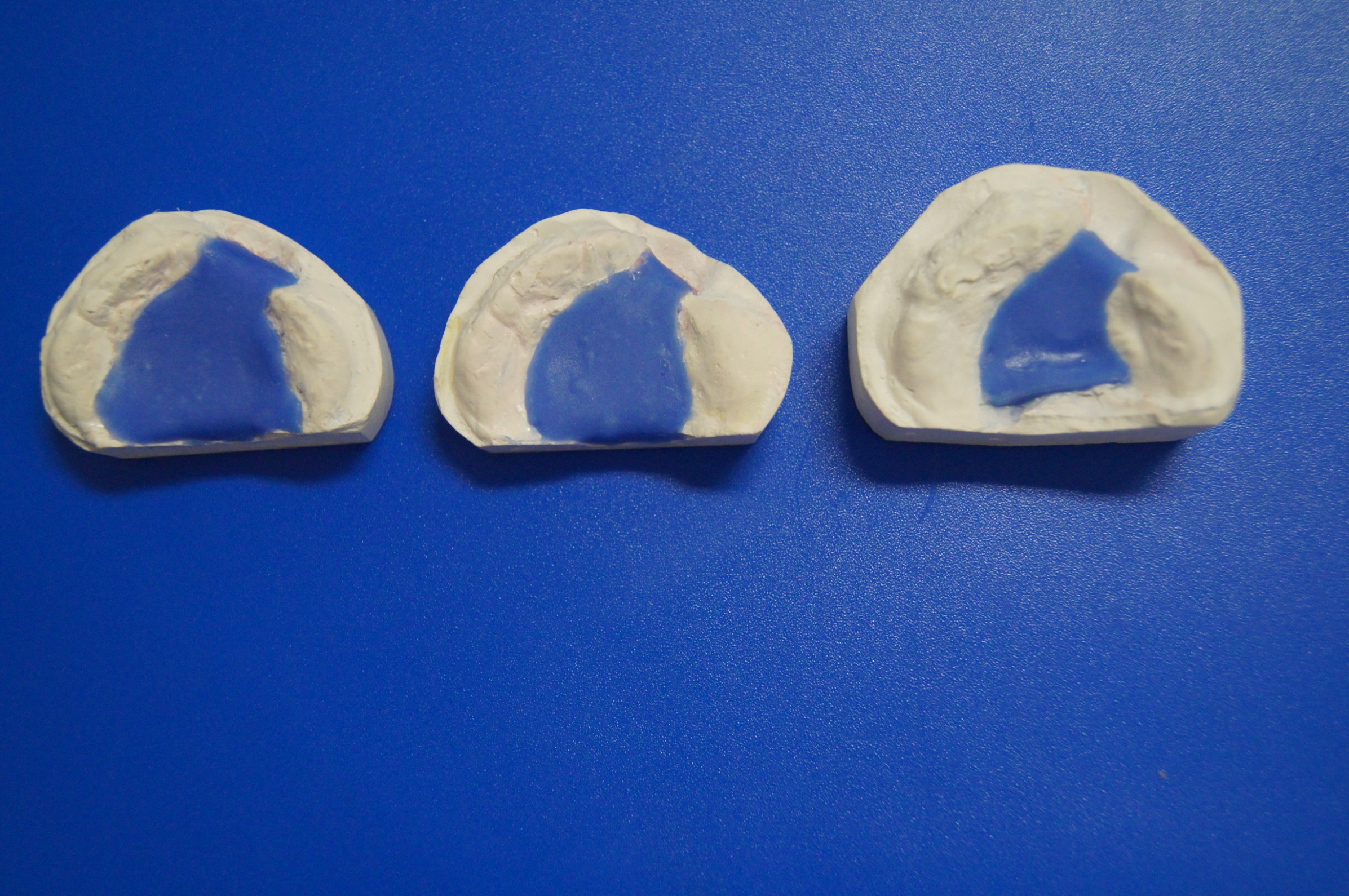 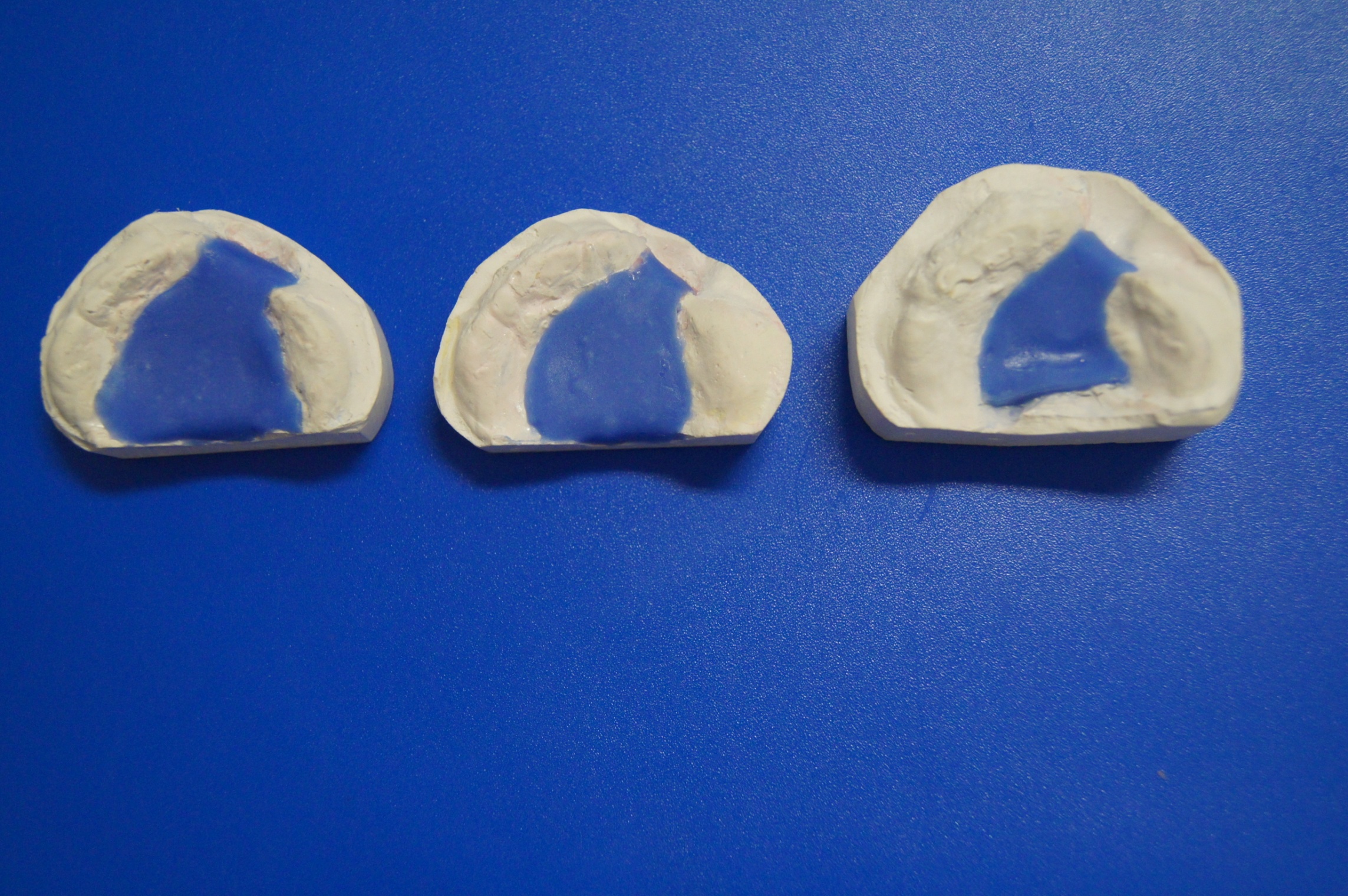 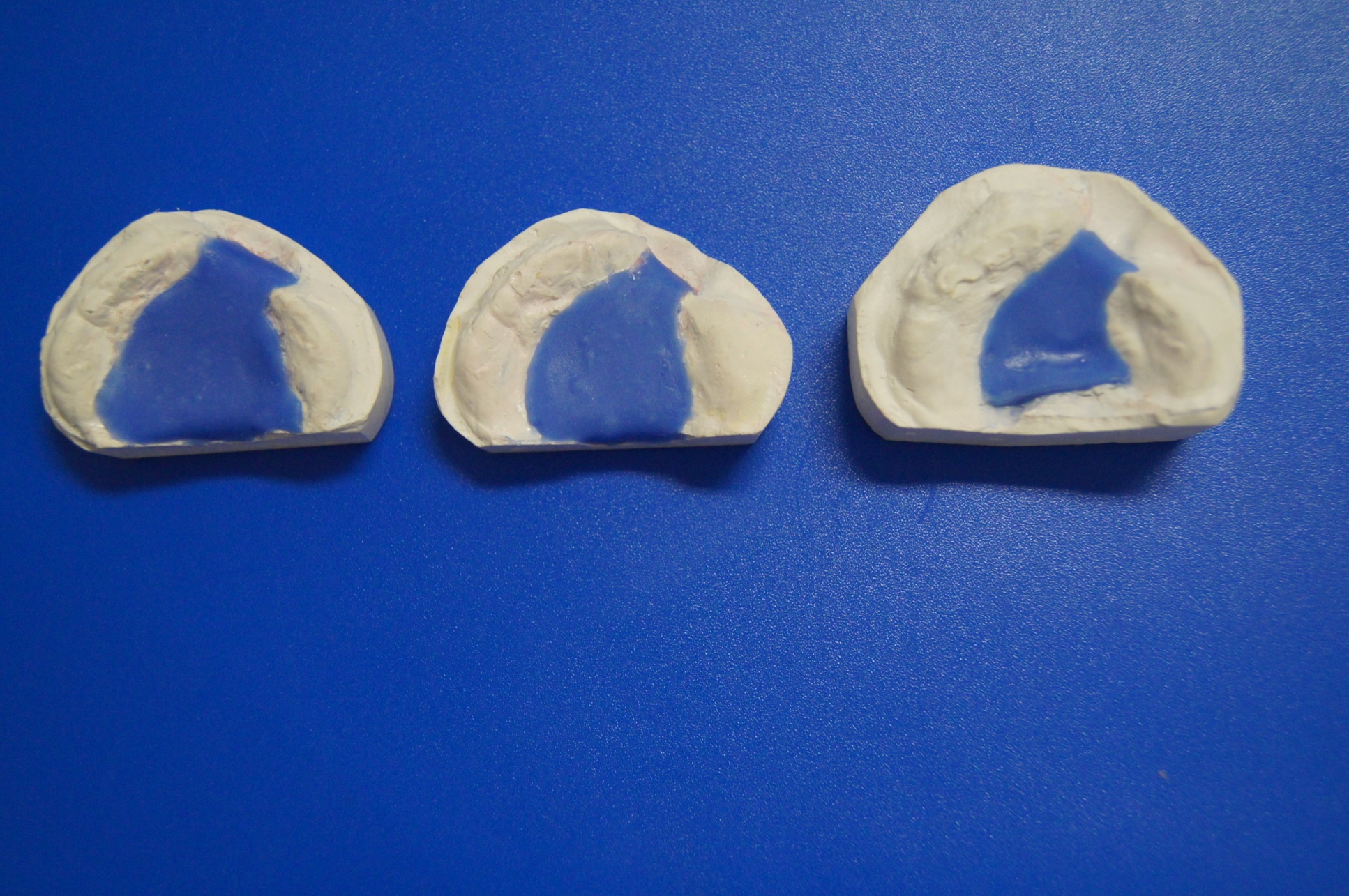 13mm
7mm
4.8 mm
PRIMERA ETAPA
1er  MES
SEGUNDA ETAPA
2 do MES
TERCERA ETAPA
3 do MES
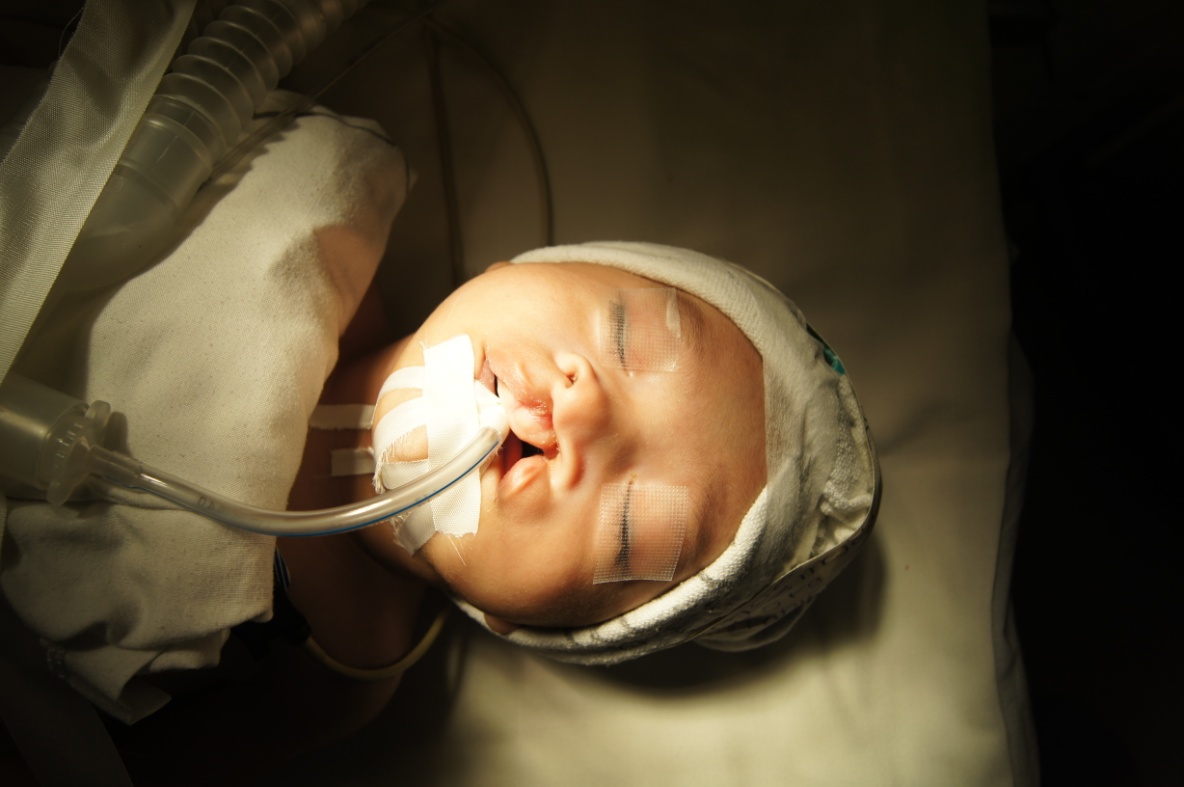 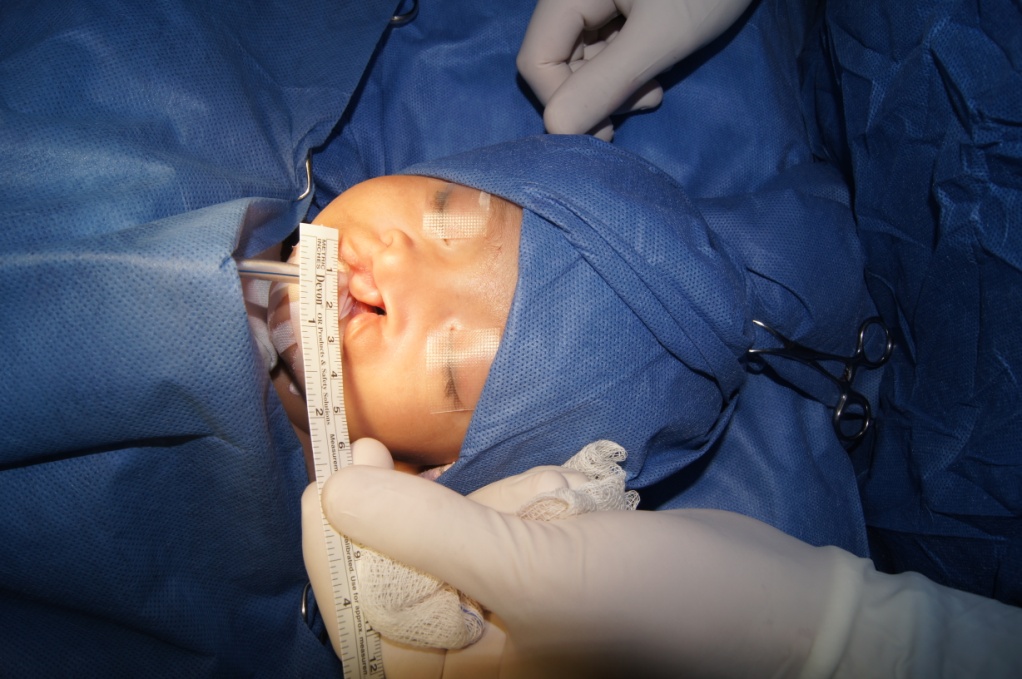 ETAPA QUIRURGICA
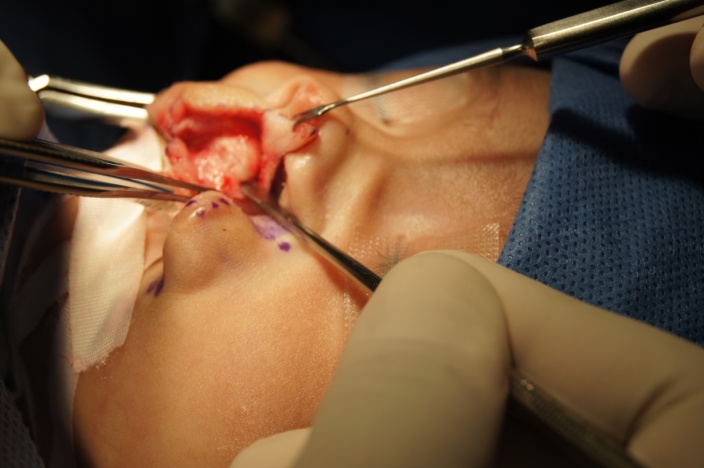 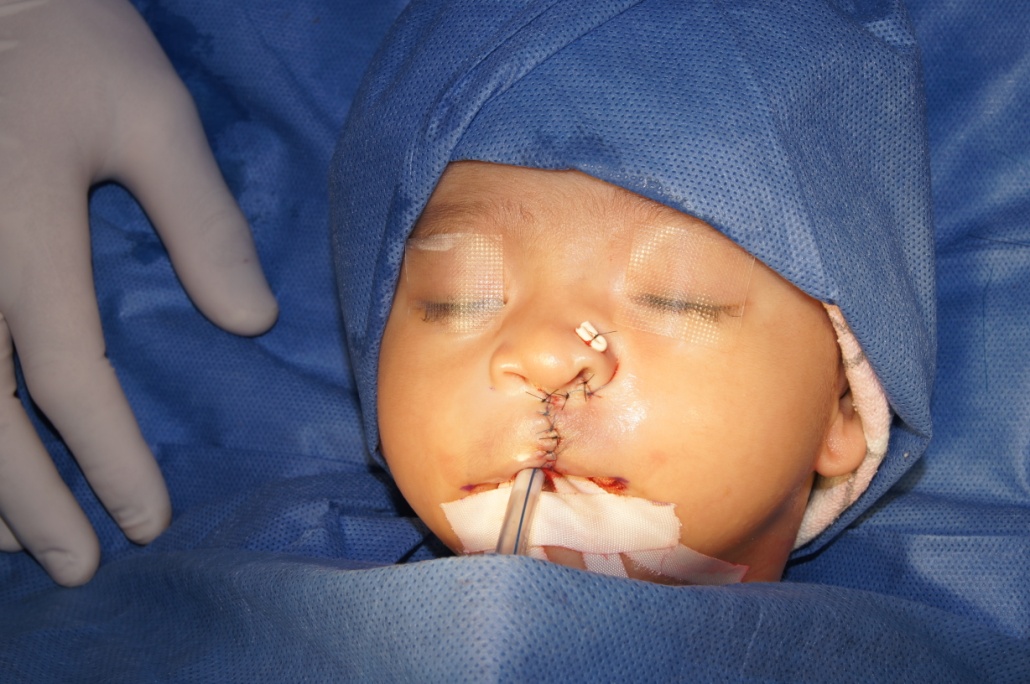 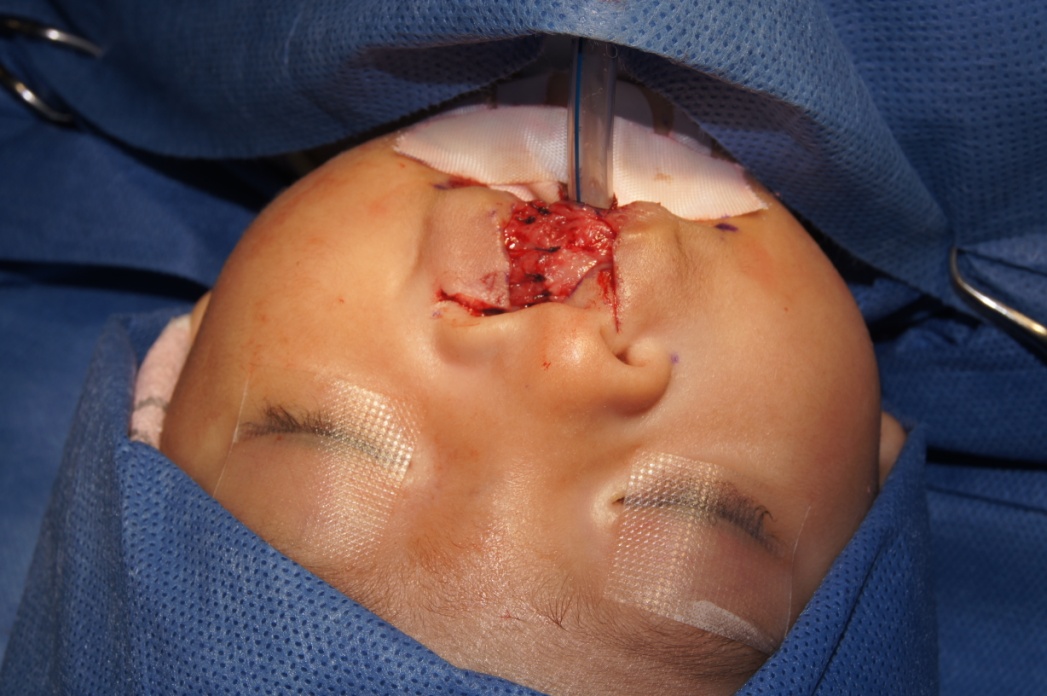 ETAPA QUIRURGICA
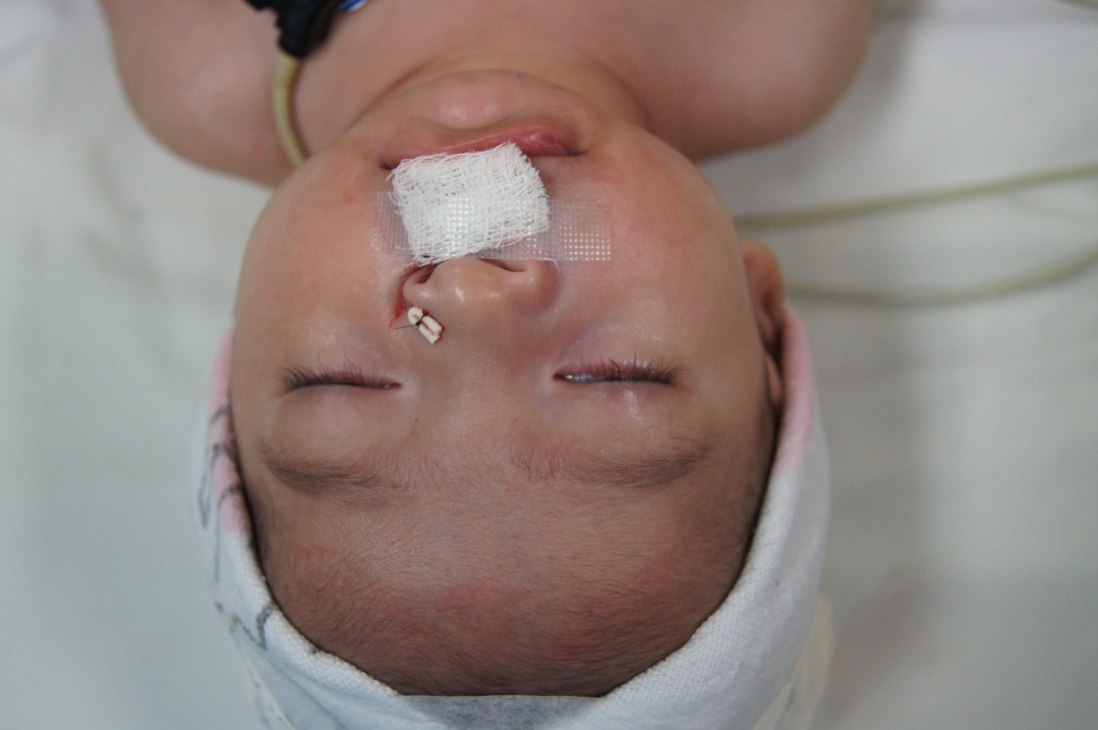 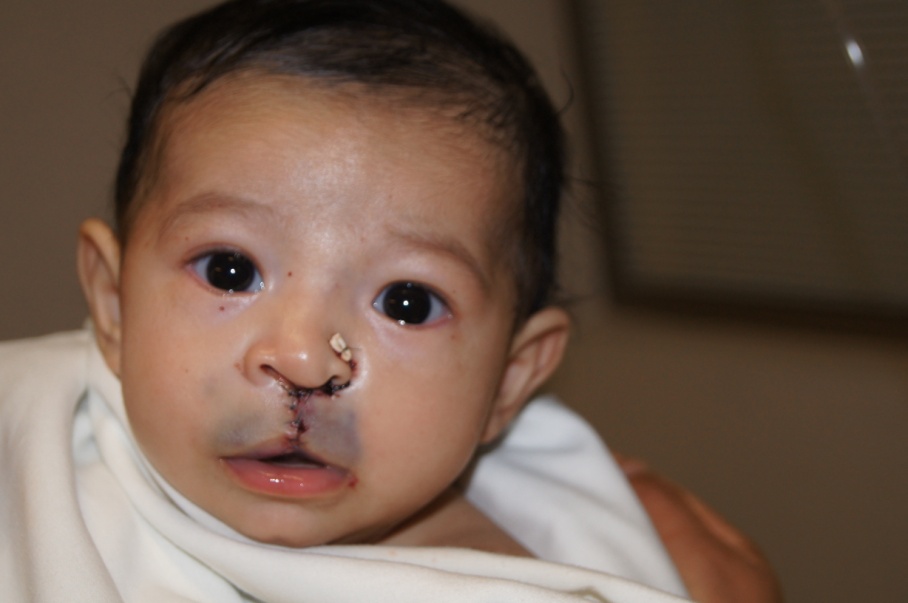 RESULTADOS FINALES
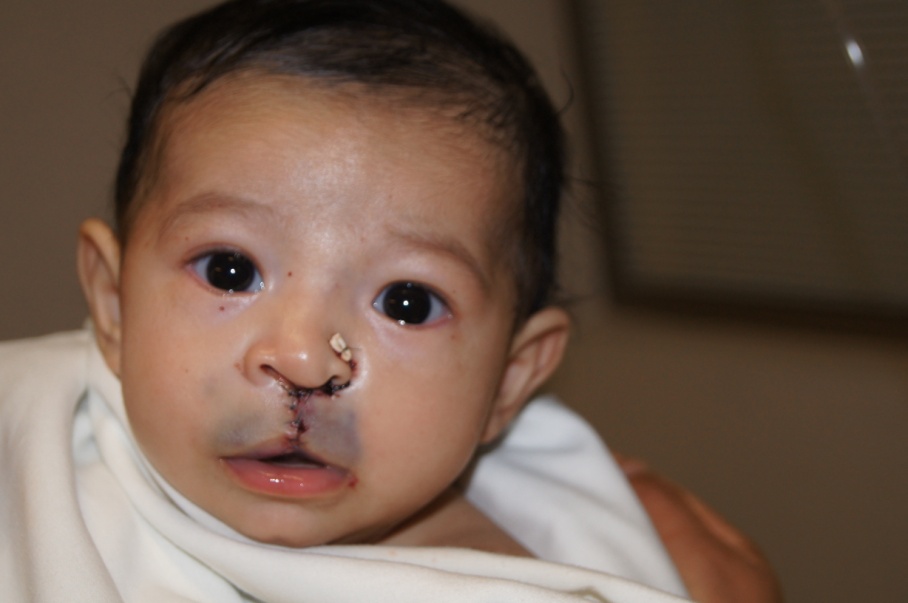 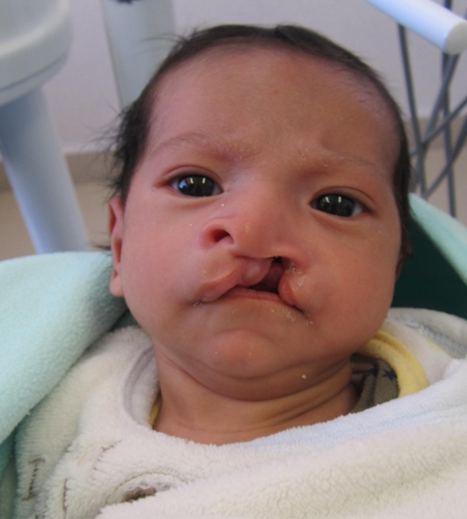 CONCLUSIONES
Conocimiento
Protocolos
Canalizarlos
Instituciones
QUERÉTARO
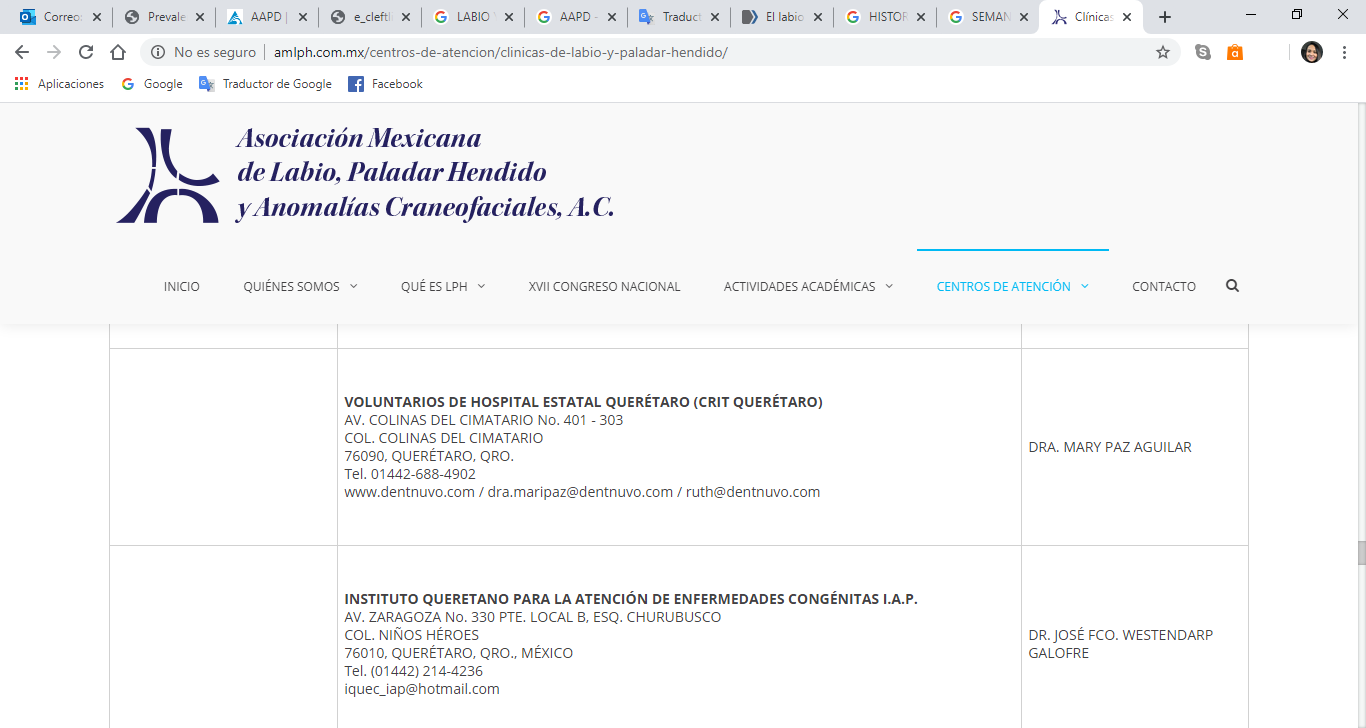 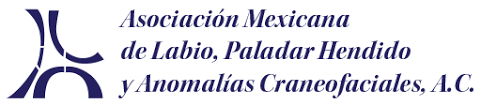 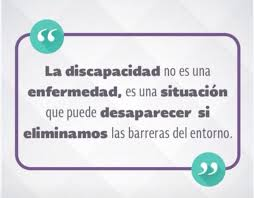 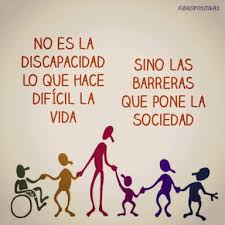 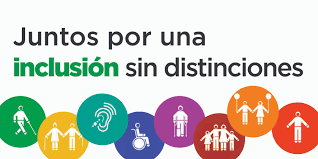 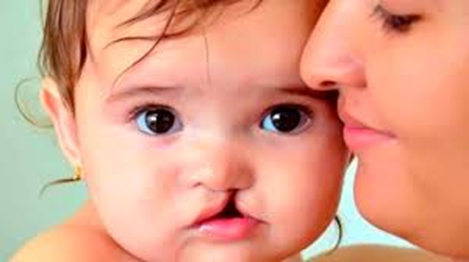 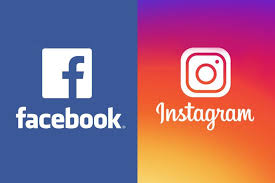 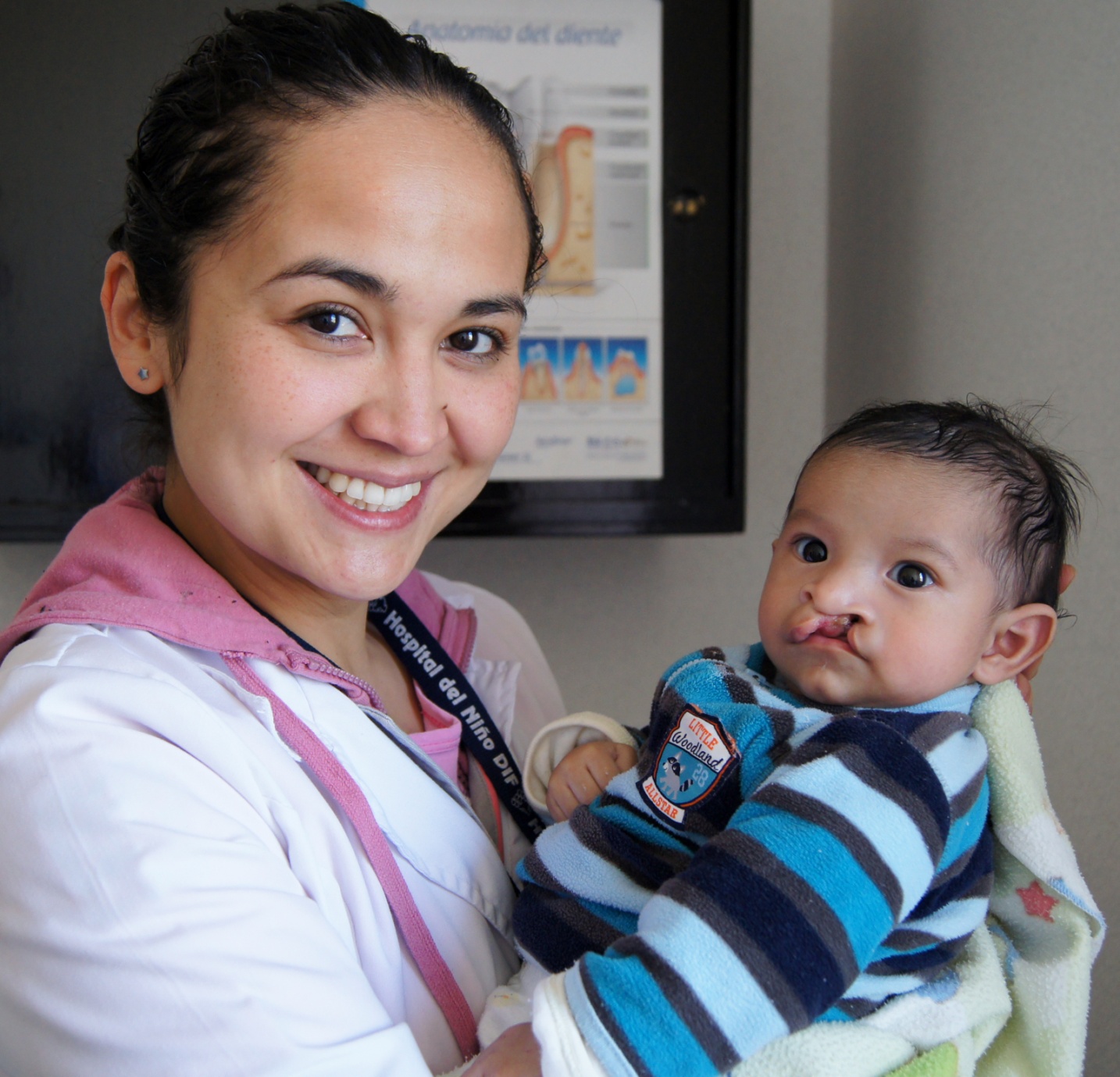 Smile pediatrik
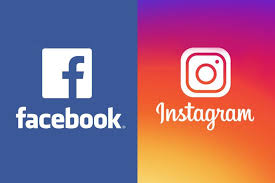 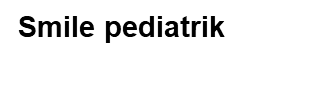 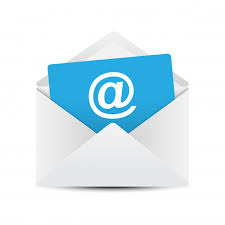 mimontiel@ucq.edu.mx